Historická geografieVývoj a struktura osídlení ČZ
Jitka Močičková
1. úvod
sídelní struktura ČZ procházela významnými změnami -> od počátků osídlení výrazný vliv přírodních podmínek (nadmořská výška, členitost terénu, úrodnost půdy, vzdálenost od vodního zdroje, vegetace) + hospodářské a politické aspekty vývoje společnosti
současná sídelní struktura ČR výsledkem dlouhodobého historického vývoje -> poměrně hustá a rozmanitá sídelní síť -> její základní jednotku z hlediska územní správy tvoří od pol. 19. stol. obec (může obsahovat i více sídel)
ČR – převaha venkovského osídlení se sevřenými, kompaktními sídly x počet lidí pracujících v zemědělství nízký (trvalý pokles, 2016 – cca 100 000 lidí)
většina obyvatel žije v sídlech městského typu – typická sídelní forma = města menší velikosti
největší města (více jak 100 tis. obyv.): Praha, Brno, Ostrava, Plzeň, Liberec, Olomouc
2. Osídlení ČZ v pravěku
významná role archeologie – vývoj poznání
nejstarší stopy osídlení v ČZ -> starší doba kamenná (paleolit) -> oblast středních Čech (prostor mezi dolním tokem Berounky, Vltavy a středním okem Labe) + J Morava; dále rovněž horní tok řeky Ohře, J Čechy a SV Morava
-> např. Koněprusy, Býčí skála, Pekárna, Dolní Věstonice, Předmostí u Přerova, Šipka, atd.
střední doba kamenná (mezolit) – život v malých komunitách – osídlení pravděpodobně podstatně intenzivnější, než se předpokládalo -> jak v oblastech nížin (dolní Povltaví, Polabí, Podyjí a Pomoraví), tak pahorkatin (př. Dokeská pahorkatina) a vrchovin (př. ČM vrchovina) + i Šumava + rozsáhlé nálezy v JČ
2. Osídlení ČZ v pravěku
mladší doba kamenná (neolit) – neolitická revoluce -> přechod od lovců a sběračů k zemědělcům => vznik stálých sídel -> v ČZ od 6. tisícíletí př.n.l.
-> hlavní sídelní oblasti od neolitu: Polabí, dolní Povltaví, Poohří, oblast podél toku Bíliny a dolního toku Berounky; Morava – moravské úvaly, dolní tok Svratky a Podyjí
doba bronzová a železná -> stálé sídelní oblasti + enklávy v J a JZ Čechách
Slované – 6. stol. n.l. – osídlení tradičních, zemědělsky nejvhodnějších a nejúrodnějších krajů -> tj. střední a SZ Čechy + jihomoravské úvaly
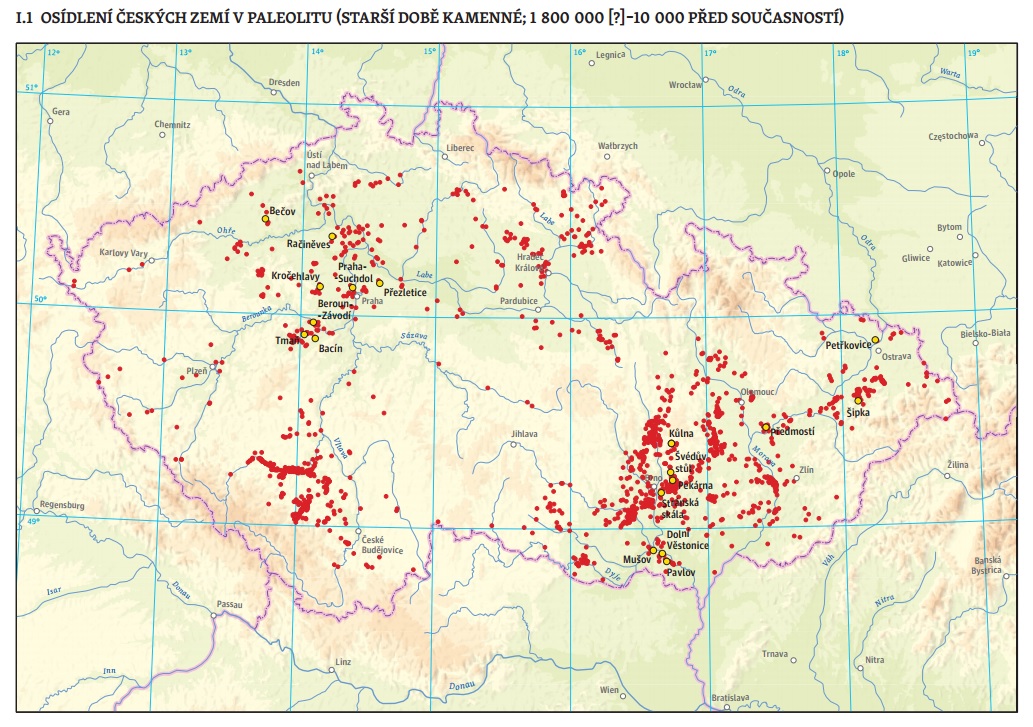 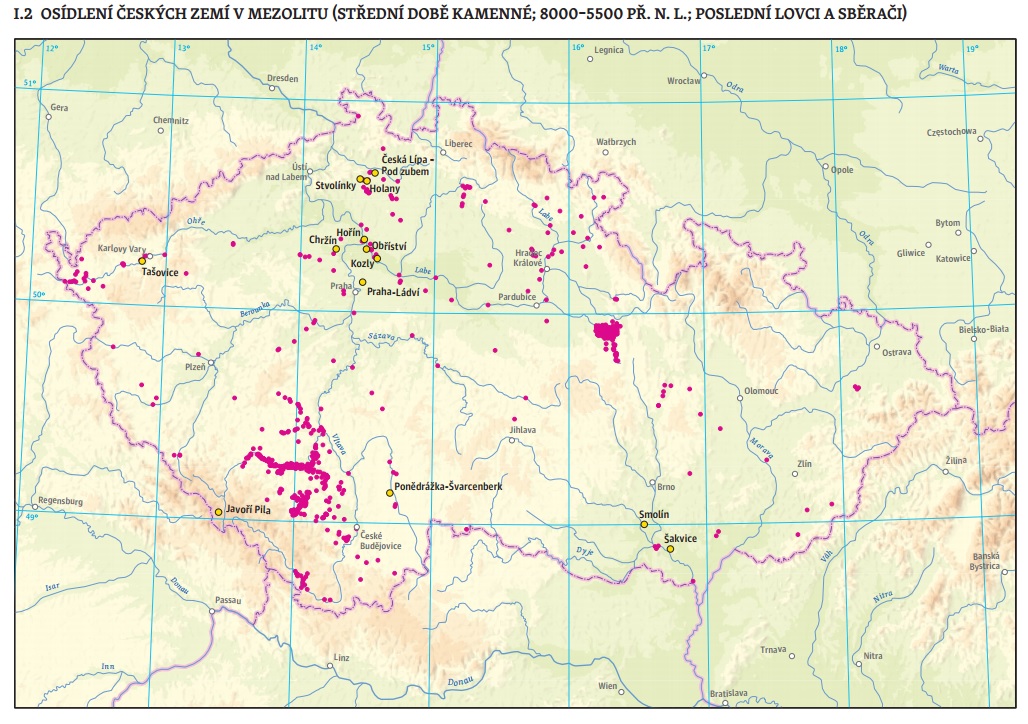 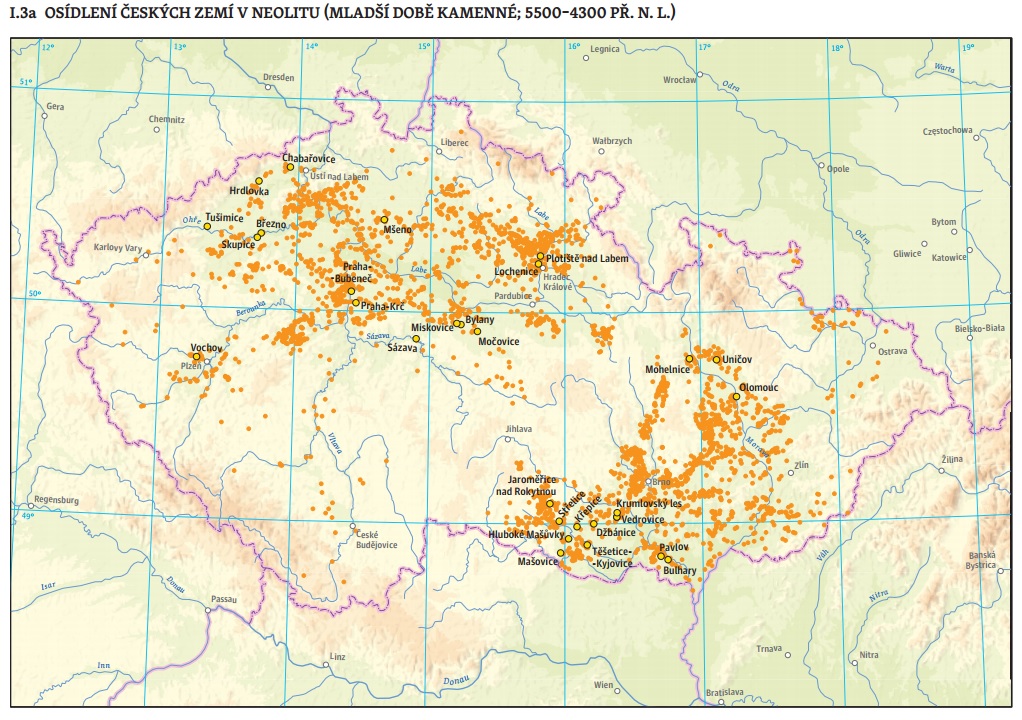 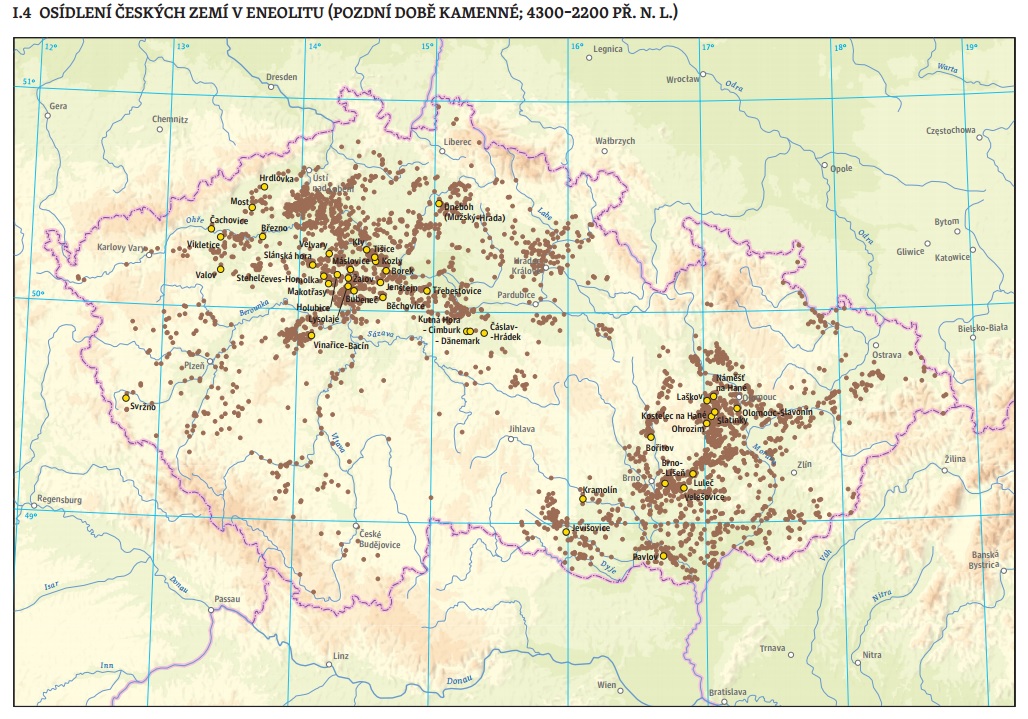 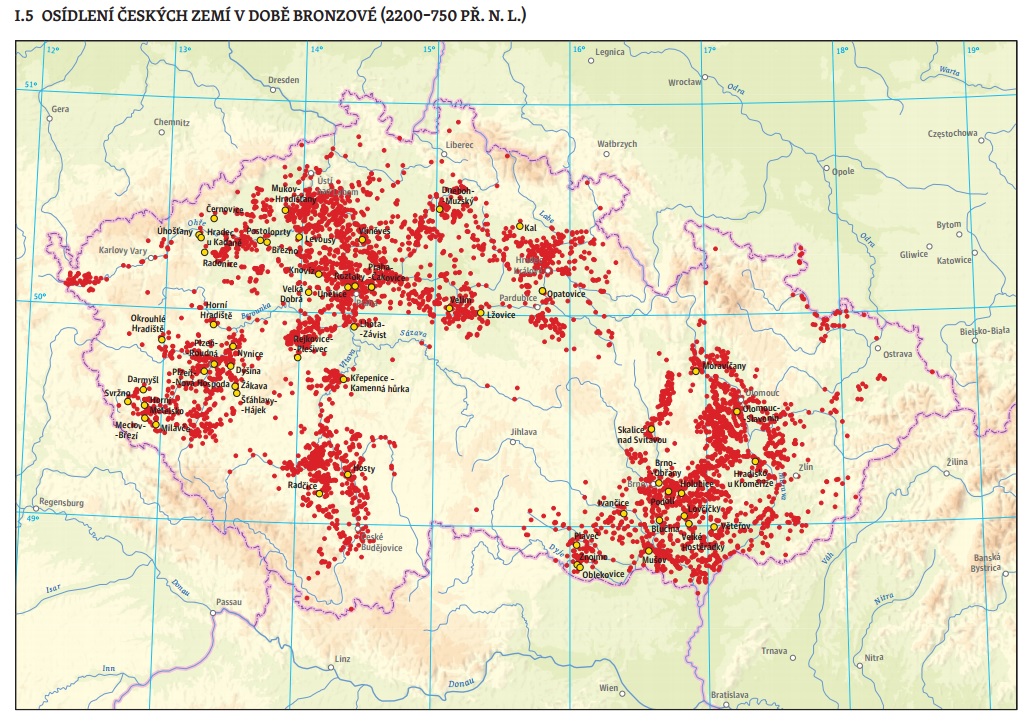 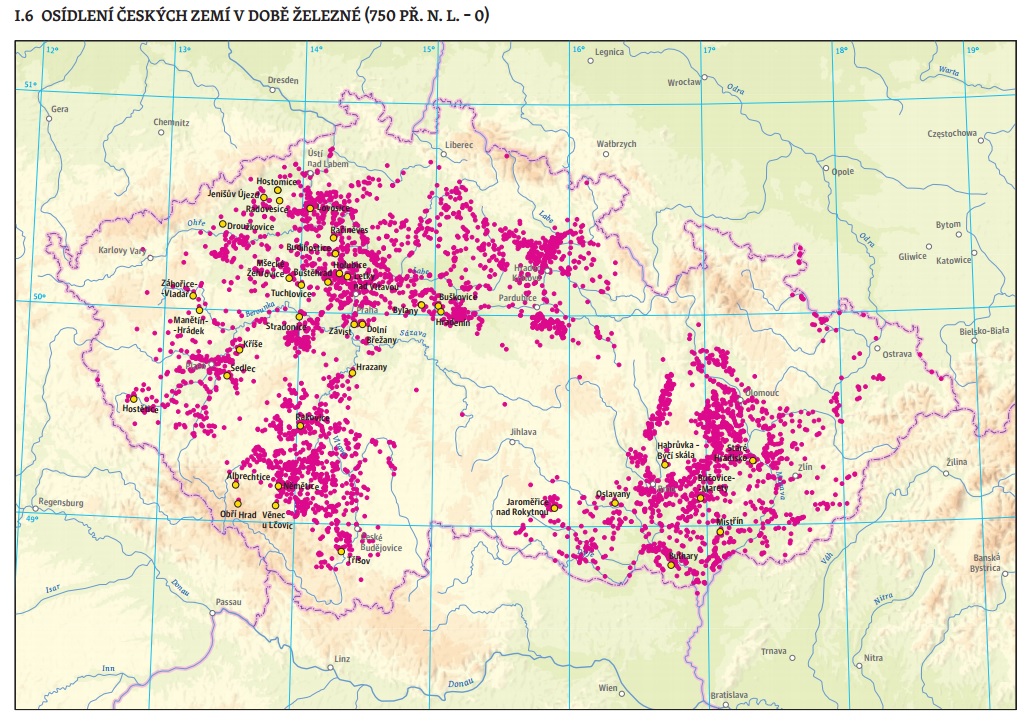 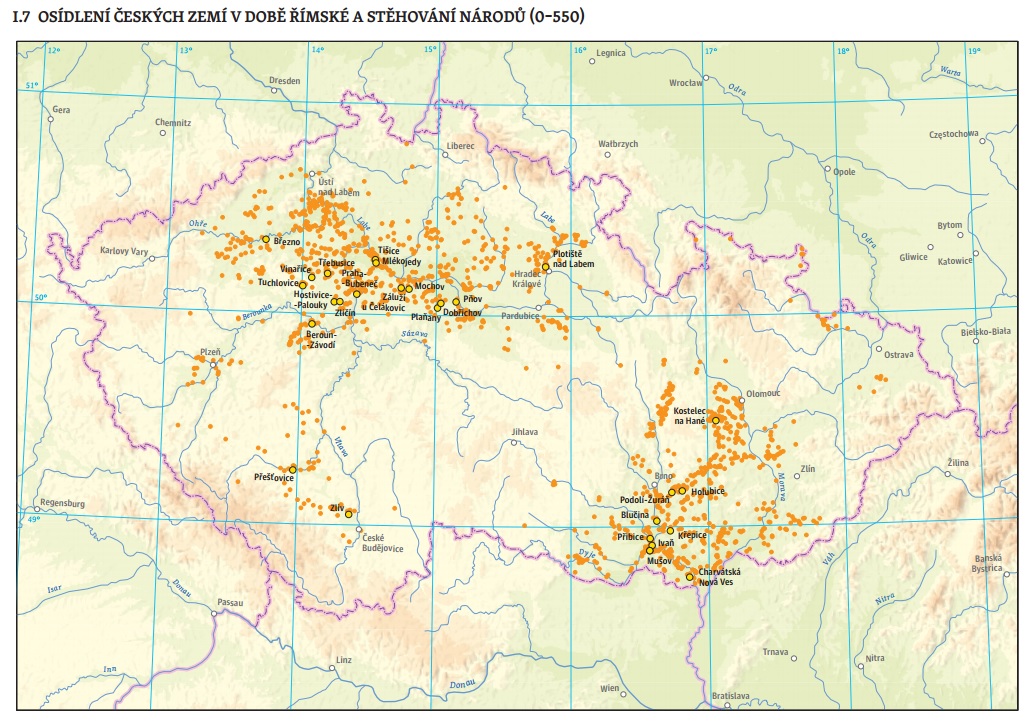 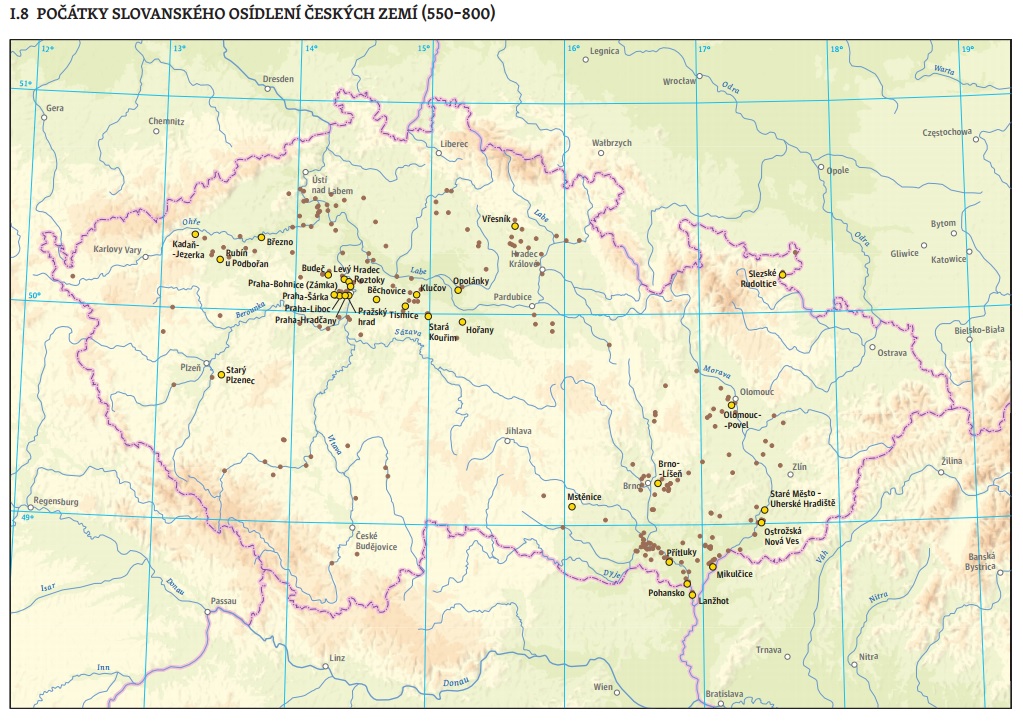 3. vývoj Osídlení ČZ do 9. stol.
7.-1. pol. 9. stol. – rozmach osídlení -> postup mimo tradiční zemědělské oblasti -> posun od vodních toků do vyšších poloh
2. pol. 8. stol. – vznik hradišť (např. Šárka, Levý Hradec, Budeč, Valy u Mikulčic, Sady u UH, atd.)
postup osidlování JČ – na V až k Českomoravské vrchovině + v horním Povltaví, na řece Blanici a v Pootaví místy až k předhůří Šumavy
8./9. stol. (snad i 7. stol.?) – počátky osídlení Plzeňské pánve
SZ Čechy – výrazná sídelní území v oblasti dolního Poohří (Litoměřicko), Podkrušnohoří (řeka Bělá) a středního Poohří; horní Poohří osídleno v 8. a výrazněji  v 9. stol. (zejména Chebská kotlina)
3. vývoj Osídlení ČZ do 9. stol.
postupné osídlování SV Čech -> Královéhradecko, Jaroměřsko – až po okraj Orlických hor
další sídelní oblasti na Pardubicku, Chrudimsku + zřejmě i Čáslavsko a střední Sázava
od 7. do 1. pol. 9. stol vytvořeny základy sídelního regionu v Čechách -> ohraničen horami x vnitřní osídlení nerovnoměrné
4. velkomoravské sídelní aglomerace
9. stol. – rychlý rozvoj sídelních aglomerací -> zejména J Morava jako politické a hospodářské centrum VM:
Mikulčice (resp. Valy u Mikulčic) = jedno z nejvýznamnějších center, kolem kterého se soustřeďovaly další opevněné sídelní okruhy
sídelní oblast dolního Podyjí (sídelní jádro Pohansko u Břeclavi) -> na ní přiléhaly další sídelní okruhy (zejm. Dolnověstonicko na Znojemsku) 
střední Pomoraví (sídelní jádro Staré Město u UH) -> až po svahy Chřibů na JZ a Z
+ Brněnsko až k Drahanské vrchovině, na V od dolního toku Moravy až k pásu Malých Karpat, Nitransko + pronikání i na Moravskotřebovsko, do podhůří Hostýnských vrchů, Beskyd, na Těšínsko a moravskou stranu Vlárského průsmyku
5. Kosmovy polní a lesní krajiny
10. a 1. pol. 11. stol. – většina obyvatel ČZ ve starém sídelním území (obydlené už od neolitu) -> souvisleji osídlené plochy jen cca 10-15% celkové rozlohy Č a M
oblasti do 300 m.n.m. -> nejvhodnější klima (nejvyšší průměrná teplota, nejméně ledových dnů, nejkratší období sněhové pokrývky)
Čechy: úrodné nížiny (Polabí, Kouřimsko, dolní Povltaví, střední a dolní Poohří, Pojizeří, povodí Bíliny)
drobná sídla nebo menší shluky usedlostí se zemědělským zázemím -> rozptýlená sídelní struktura -> osady se po vyčerpání zemědělské půdy přemisťovaly za novými zdroji obživy => půdní rezervy ve starých sídelních oblastech postupně mizely
neosídlené zůstávaly jen bažinaté oblasti a husté lužní lesy
5. Kosmovy polní a lesní krajiny
zbytek území neprostupné lesy -> přerušované hrady a vyklučenými místy při vodních tocích se shluky osad => sídelní komory – např. kolem Staré Plzně, Sedlce, Práchně, Netolic, Chýnova a Doudleb, na Sázavě, Berounce a dalších tocích 
Morava – tradiční sídelní oblasti + pásmo osídlení na dolní Moravici a horní Odře
minimální nebo žádné osídlení – S Morava, pohraniční horstva (Č i M), J a JZ Čechy 
2 základní sídelní typy: venkovská sídla a hrady -> při hradech, obchodních cestách a brodech vznikají trhová místa a centra výroby
lesními komplexy procházely do obydleného území ve vnitrozemí zemské stezky
Kosmas odlišuje oba výrazně odlišné typy krajiny jako „polní (rolnické) a lesní krajiny“
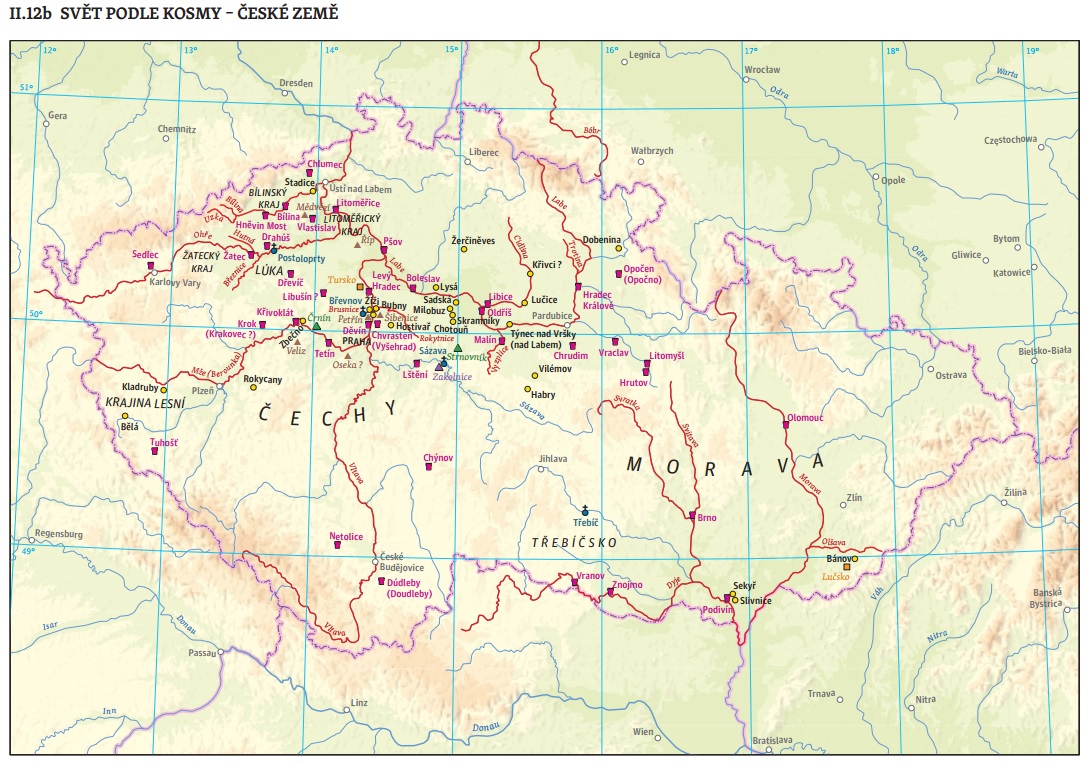 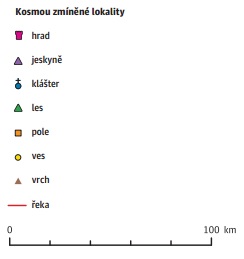 6. Vnější a vnitřní kolonizace
pol. 11. stol. – populační exploze v ČZ (i v celé Evropě) -> důsledkem kolonizační pohyb, tzv. „vnitřní kolonizace“ -> ze starých sídelních území do zalesněných oblastí s vyšší nadmořskou výškou (cca do 500 m.n.m.) -> méně vhodné klimatické podmínky -> vrchol v pol. 12. stol. 
do konce 12. stol. domácím obyvatelstvem z větší části kolonizovány vnitrozemské pahorkatiny -> pusté zůstaly jen pohraniční hornaté oblasti + obtížně přístupné vrchoviny ve vnitrozemí (Doupovské hory, Slavkovský les, Tepelská vrchovina, Brdy, Křivoklátská vrchovina, Novohradské hory, vyšší oblasti Středočeské pahorkatiny a Českomoravská vrchovina)
6. Vnější a vnitřní kolonizace
nové sídelní komory – blížící se k úpatí Českého lesa, Šumavy a Krušných hor
rozšiřování osídlených oblastí směrem k Lužickým horám, Jizerským horám a Krkonoším + pokračovalo osídlování Kladska a J Čech
Morava - pronikání do nižších výběžků Českomoravské vrchoviny a předhůří pohraničních hor
vnitrozemí – hustší osídlení v oblasti na J od Prahy (Rakovnicko, Benešovsko, Podblanicko) + na Moravě na zbytcích úrodných ploch starého sídelního území (Opavsko, Ostravsko, podhůří Beskyd, Vizovických vrchů, Ždánického lesa a Bílých Karpat)
zdvojnásobení rozsahu kultivované půdy, vznik stovek nových osad => nová tvář české krajiny, prosvětlení zalesněných oblastí -> postupně mizí Kosmovy „polní a lesní krajiny“
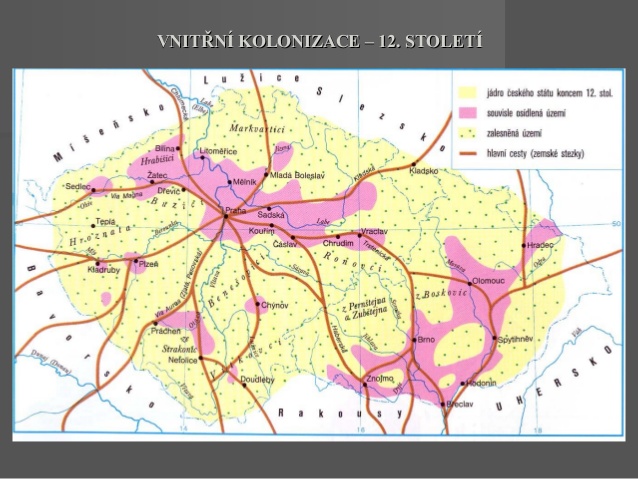 6. Vnější a vnitřní kolonizace
od 1. pol. 13. stol. začínají na území ČZ pronikat cizí kolonisté (zejména Němci) = tzv. „vnější kolonizace“ -> spojeno s pronikáním městského práva + německého zákupního práva (emfyteuze) -> v různých modifikacích přechází i na původní české obyvatelstvo
průnik nových sídel hluboko do lesů + překročení hranice 500 m.n.m. s horšími přírodními podmínkami (nižší průměrná teplota, déletrvající sněhová pokrývka, nižší úrodnost půdy)
kolonizované oblasti – Z Čechy (téměř celý Slavkovský les, Tepelská vrchovina, část Doupovských hor) + SZ Čechy (horní Poohří, nižší svahy Krušných hor) + částečně Český les (Č i N strana) a Lužické hory (jen N strana)
6. Vnější a vnitřní kolonizace
Jizerské hory z větší části neobydlené, Krkonoše pusté x intenzivní kolonizace v podhůří Krkonoš, Jičínské a Broumovské pahorkatině, podhůří Orlických hor a v Kladsku
 vnitrozemí – rozšíření osídlení v oblastech Křivoklátské a Karlštejnské vrchoviny, Rakovnické pahorkatiny, Středočeské pahorkatiny + hluboko do Brd + zčásti osídleny Děčínské stěny, Třebovská vrchovina, zcela Dokská pahorkatina
kolonizována ČM vrchovina (osadníci z Č i M strany), Novohradské hory (z N strany), Třeboňská a Budějovická pánev (z Č strany) 
Morava – osídlení hornatých lesních území v podhůří Jeseníků a Beskyd + dosud řídce osídlený Dyjskosvratecký úval + z menší části průnik i do Javorníků a Bílých a Malých Karpat
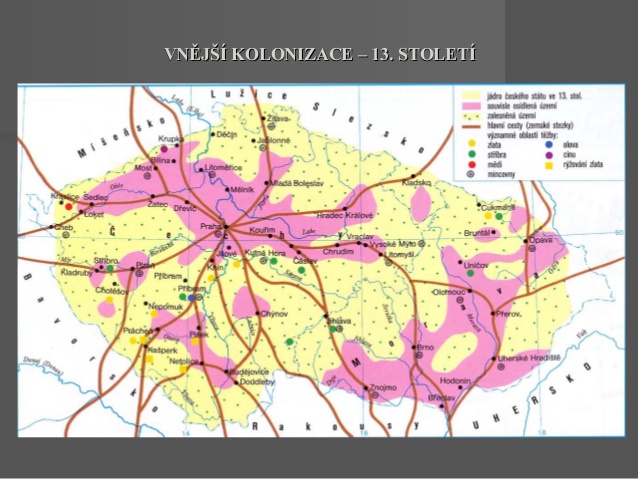 6. Vnější a vnitřní kolonizace
osady založené ve 13. stol. – vzhled a půdorys odlišný od starších typů sídel
starší vesnice (tzv. „přírodní“) – živelný vznik, nepravidelný půdorys x vesnice venkovské kolonizace – sevřenější charakter a půdorys -> vliv přírodních podmínek a záměru lokátora
nový způsob organizování prostoru vesnice – v kolonizovaných územích, ale i v starých sídelních oblastech!!! -> usedlosti v řadách blízko sebe podél potoka, hlavní cesty nebo návsi
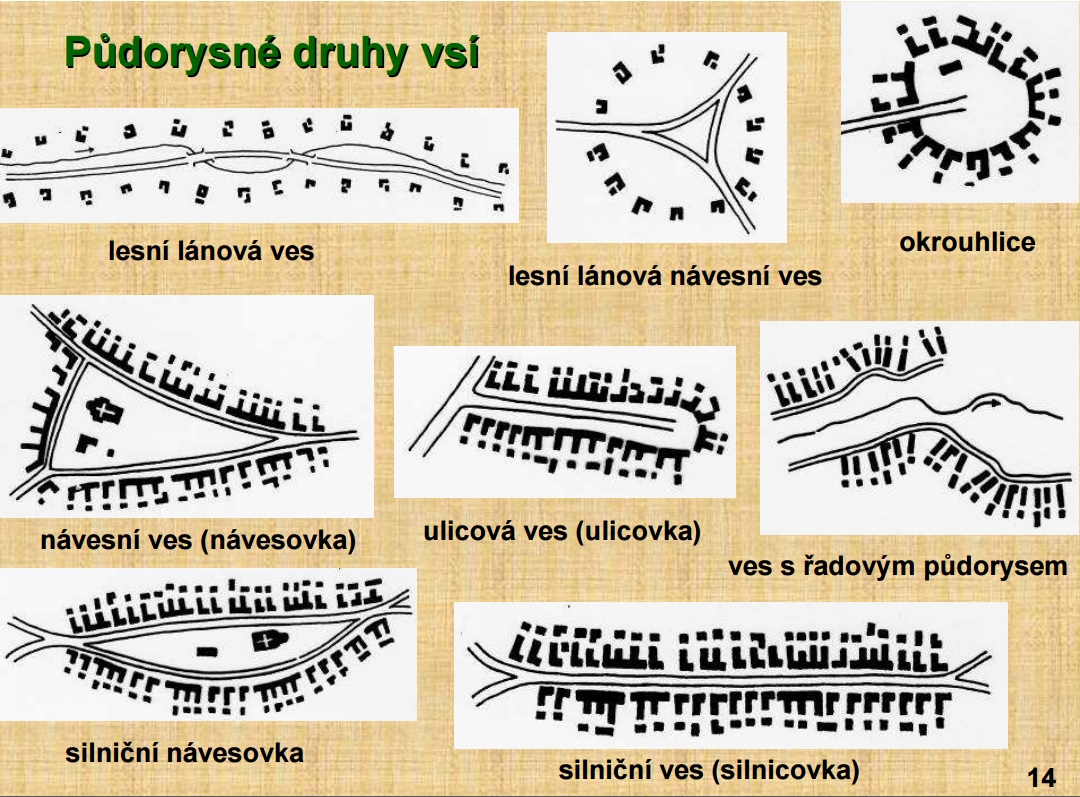 Kategorizace dle Ervína Černého

viz E. ČERNÝ, Výsledky výzkumu zaniklých středověkých osad a jejich plužin : historicko-geografická studie v regionu Drahanské vrchoviny. Brno 1992.
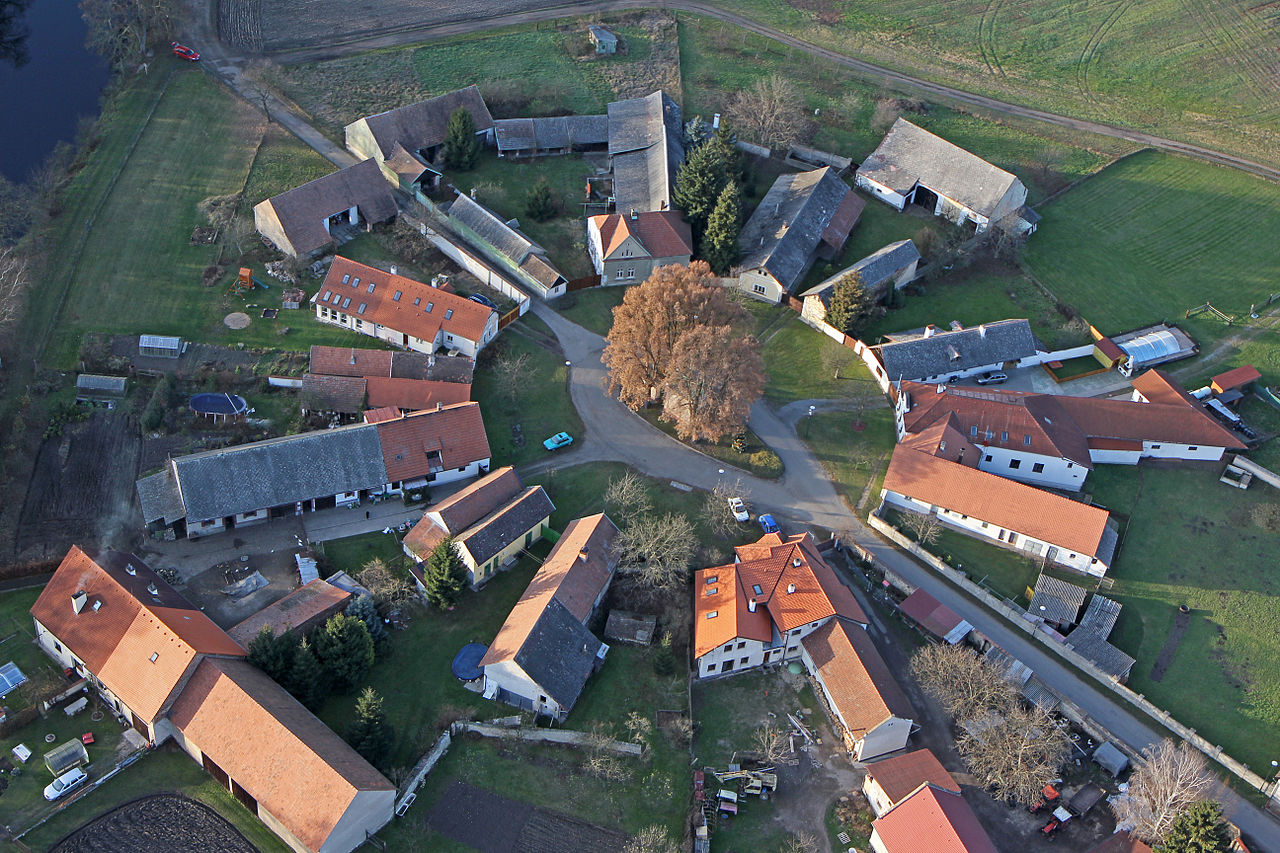 OKROUHLICE

Byšičky u Lysé nad Labem

foto Zdeněk Fiedler
6. Vnější a vnitřní kolonizace
plužina = všechny pozemky patřící k vesnici využívané k hospodářským aktivitám (individuálně obhospodařované) -> pravidelně seřazené -> ekonomický základ každé vesnice; vesnice zpravidla ležela uprostřed plužiny
tvar plužiny závislý na reliéfu krajiny a způsobu rozdělení pozemkové držby
dělení na tři nebo více honů -> každý hon se dále členil na dlouhé úzké pruhy = lány
zkrácení vzdáleností mezi vesnicemi, zvětšení velikosti vsí (vznikaly vesnice s 15-30 usedlostmi, někde až s 50 usedlostmi x i menší lokality do 10 usedlostí)
postupná stabilizace vesnického osídlení -> vesnice s uzavřenou zástavbou obklopené rozsáhlými polnostmi v zemědělské krajině, přerušované menšími plochami lesů
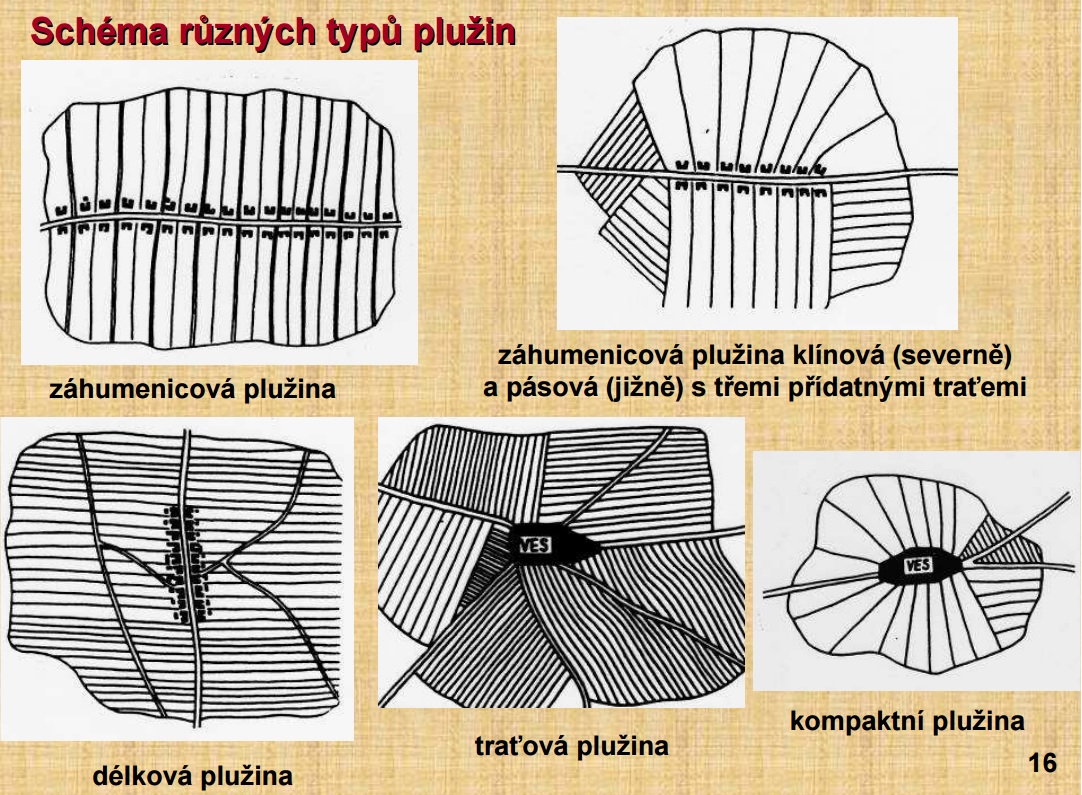 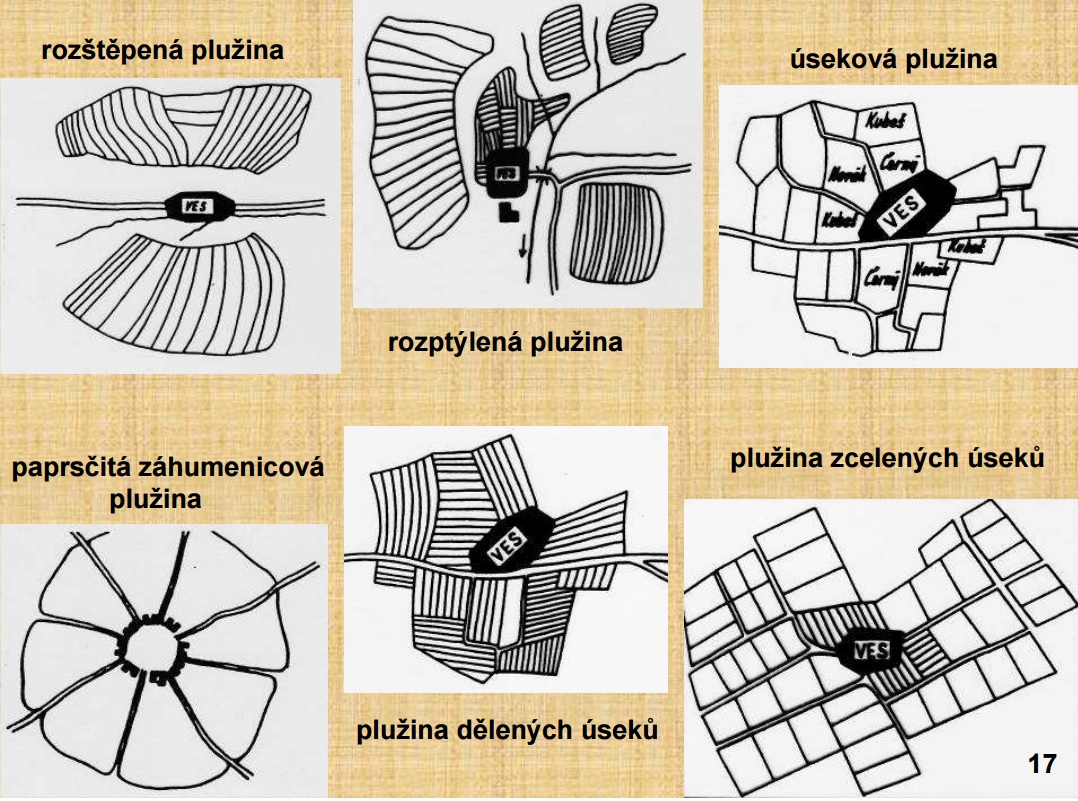 6. Vnější a vnitřní kolonizace
součástí kolonizačního procesu ve 13. stol. také hornická kolonizace -> Václav I. – otevření Ag dolů na Českomoravské vrchovině – u Jihlavy a Německého Brodu -> do oblasti přicházeli tuzemští i zahraniční těžaři a zakládali osady -> menší městečka (Přibyslav, Bělá, Šlapanice)
otvírání nových dolů také v Jeseníkách
po vyčerpání dolů na ČM vysočině se koncem 13. stol. nápor hornické kolonizace přesunul do nově otevřených kutnohorských dolů -> královské město Kutná Hora
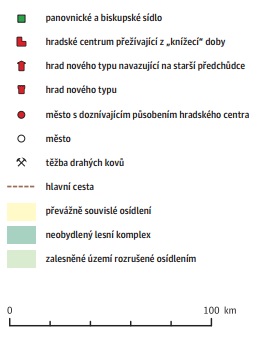 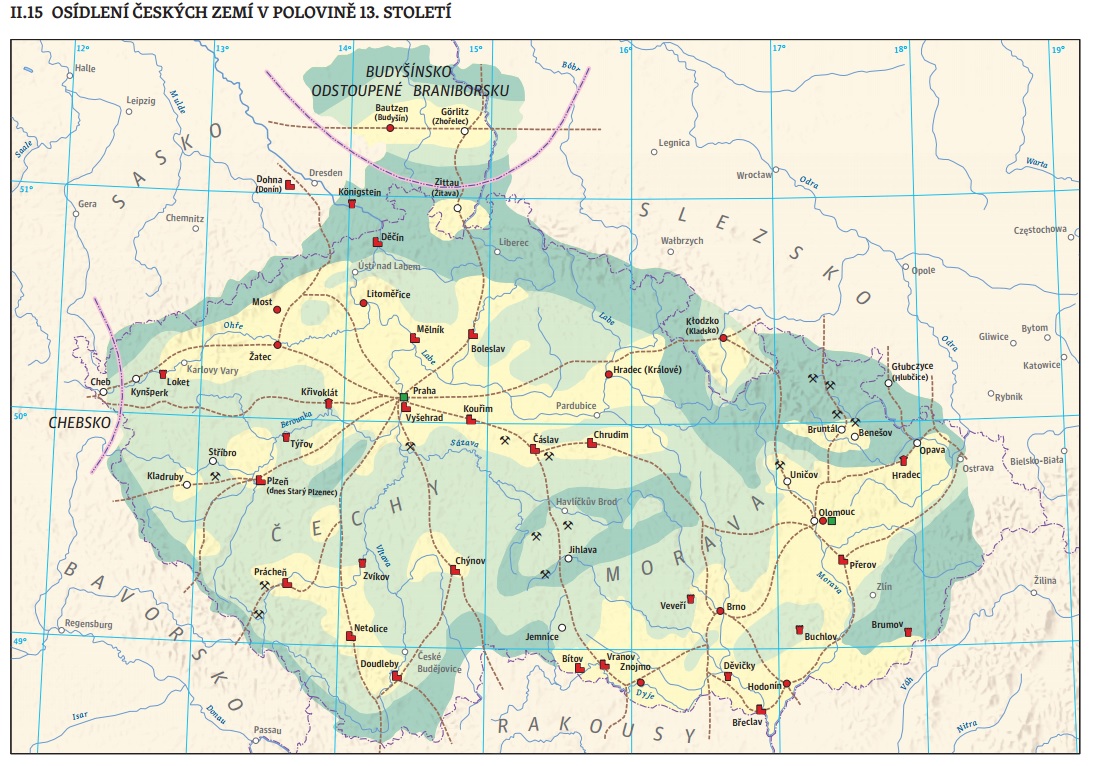 7. Město a topografie
město = uzavřená kompaktní soustava sídelních prvků -> centrum okolního regionu s určující společenskou a hospodářskou rolí -> vysoká hustota zástavby i obyvatelstva + zvláštní fce (správní, výrobní, obchodní, kulturní, atd.)
krajina je jedním z rozhodujících faktorů tvářnosti a identity města
další faktory: politická a socioekonomická situace regionu, poloha a rozloha zázemí, existence nebo vznik nových obchodních cest a jejich křižovatky, existující potenciál pracovních sil, klima, vegetace, vodní zdroje, suroviny, kvalita zemědělsky využitelné půdy, estetické důvody
7. Město a topografie
vztah města k okolní krajině je stejně tak důležitý jako vztah terénu a četnosti jednotlivých staveb ve městě!!!
sídliště (město) jako topograficky dobře definované místo představuje uspokojení potřeby identifikace společnosti s určitým místem, uspokojení potřeby definovat hranice společenství. V tomto případě přijme společnost případná topografická omezení (omezující faktor tvoří např. vodní plocha či propast, přesto v některých případech město přerůstá své topografické omezení)
topografie města je jeho obyvateli pasivně trpěna nebo akceptována a využívána nebo je určujícím prvkem a silou vývoje města….
7. Město a topografie
Základní topografické prvky s formujícím vlivem na město:
rovina			
vyvýšené místo
nízko položené místo
svah
voda
7. Město a topografie
Základní polohy města v krajině (mohou se během staletí měnit nebo být kombinované):
Vysoké polohy
na kopci, hoře, planině
na horském ostrohu, výběžku hory
na hřebeni hory
na kraji planiny
kolem krajinného zářezu, prohlubně, díry
ve svahu
na terase
na sedle
7. Město a topografie
Nízké polohy
v prohlubni, díře, kotli
v údolní prohlubni
v údolí
na spodní straně svahu
kolem horského ostrohu
kolem kopce
v rovině hory, skály
Polohy u vody
na ostrově
na poloostrově
v říční smyčce
na jazyku pevniny mezi dvěma řekami
na úzkém ruhu pevniny
mezi dvěma rameny,           v hrdle řeky
na pruhu břehu
na břehu
kolem zálivu, konec moře
na ohybu řeky
kolem jezera, rybníka
ve vodě
8. vývoj měst v ČZ ve středověku
výrazný vliv geografických podmínek na vznik a vývoj středověkého města -> reliéf, vodní toky a plochy, zeleň, naleziště nerostných surovin, úrodnost půdy, síť suchozemských i vodních spolu s hospodářskými a strategickými důvody ovlivňovaly volbu lokality!!!
poloha města i jeho půdorys se krajině přizpůsobovaly -> sevřené hradbami přetrvaly bez dynamičtějších změn až do 2. pol. 19. stol.
zakládání měst v ČZ společně s procesem venkovské kolonizace -> nejstarší města – vznik během 1. pol. 13. stol. na Moravě -> Uničov, Bruntál, Opava, Jemnice, později Brno, Olomouc, Horní Benešov a Jevíčko
Čechy – v 1. pol. 13. stol zisk městského statutu: Hradec Králové, Litoměřice, Kladruby a Staré Město pražské + před pol. 13. stol. Ústí nad Labem a Žatec
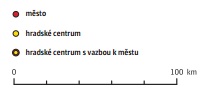 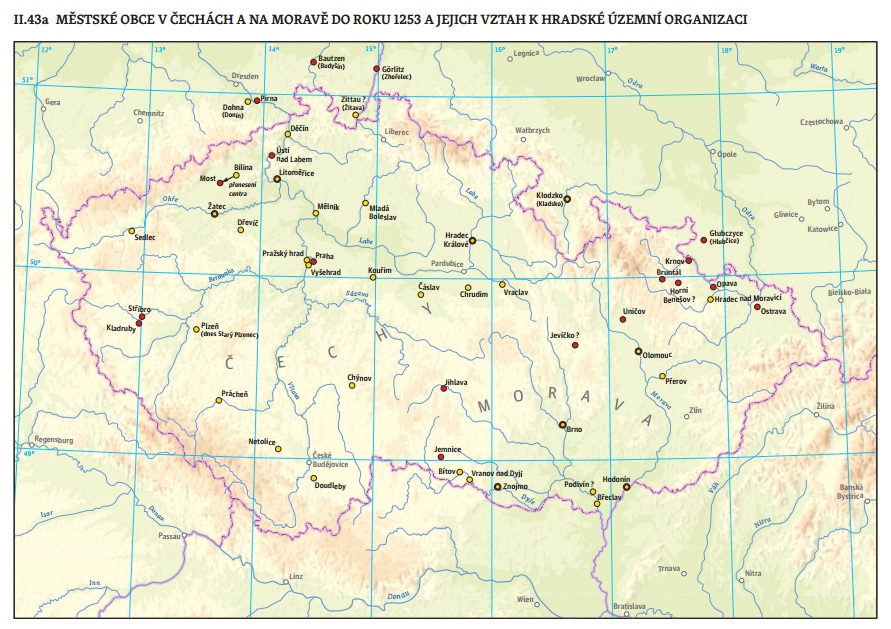 8. vývoj měst v ČZ ve středověku
2. pol. 13. stol. – Přemysl Otakar II. založil množství dalších měst 
-> Polabí: Kolín, Kouřim, Čáslav, Chrudim, Nymburk, Dvůr Králové, Jaroměř
-> SZ Čechy: Most, Ostrov, Kadaň, Louny, Budyně, Menší Město pražské
-> Z Čechy: Domažlice, Tachov, Klatovy
-> J Čechy: Písek, České Budějovice a zřejmě i Hradiště (hory Tábor)
-> V Čechy: Polička, Vysoké Mýto, Chotěboř
-> Morava: Břeclav, Uherské Hradiště, Jevíčko, Uherský Brod, Litovel
současně vznikají poddanská města zakládaná světskou i církevní vrchností
Václav II. – založení Plzně, Kutné Hory, Nového Bydžova a snad i Ivančic (?) + pokračuje zakládání poddanských měst a vesniček
některá původně městská založení časem poklesla na úroveň vesnic -> např. Jablonné, Starý Bydžov
8. vývoj měst v ČZ ve středověku
základní typologie měst v ČZ dle založení:
návaznost na starší sídelní aglomeraci kolem významných knížecích hradů (Litoměřice, Hradec Králové, Žatec, Olomouc, Znojmo, SMP)
založení na neosazeném místě, tzv. „na zelené louce/na zeleném trávníku“ (Bruntál, Polička, …)
na místě menší nevýznamné lokality (Uničov)
příp. v její blízkosti, tzv. „přenesením“ (Starý Bydžov -> Nový Bydžov)
základní typologie měst v ČZ dle zakladatelů:
královská (včetně horních a věnných)
poddanská - založená světskou i církevní vrchností (včetně horních)
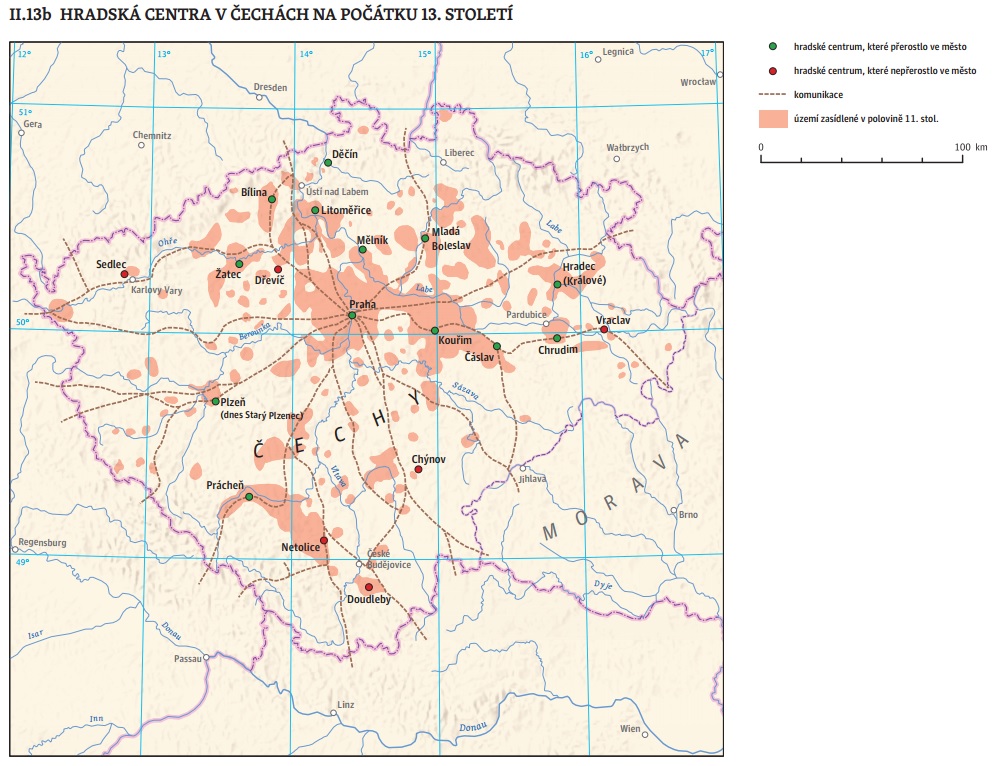 8. vývoj měst v ČZ ve středověku
první města – malá rozloha, nízký počet obyvatel
městský prostor vymezen opevněním
členění města dle středověkých urbanistických zásad + ohled na existující zástavbu x města „na zelené louce“ limitována pouze přírodními podmínkami => pestrost středověkých městských půdorysů
přejímání zahraničních vlivů při výstavbě měst
městský areál = jádro města uvnitř hradeb + předměstí se zemědělským zázemím -> města si postupně vytvářela svůj pozemkový majetek (např. i blízké vsi)
8. vývoj měst v ČZ ve středověku
do r. 1300 vznik cca 30 královských měst  v Č a 20 na Moravě -> základní osnova městské sídelní struktury + doplněna poddanskými městy a městečky
Čechy -> nejvíce král. měst v pásmu staré sídelní oblasti podél Labe, dolní Vltavy a Ohře a při zemských hranicích x málo měst v oblasti Z od Plzně a Rakovníka, ve stř. Povltaví a dále na V + hornaté části S Čech (horší klimatické podmínky)
Morava -> král. města ve 2 oblastech: 1) S – vliv hornictví; 2) J – úrodná zemědělská a vinařská oblast x pouze ojediněle ve středním pásmu, tj. oblasti Drahanské a Českomoravské vrchoviny
Slezsko -> necelá desítka král. měst + poddanská města a vesničky
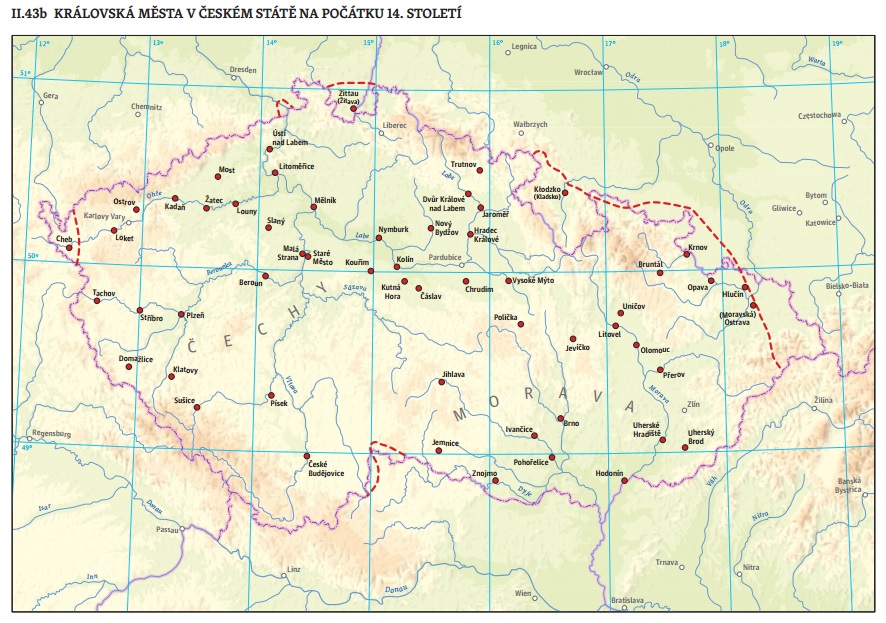 8. vývoj měst v ČZ ve středověku
raně středověká městská síť navazovala na starší sídelní strukturu + dosud neosídlený prostor doplněn o nové lokality
rozmístění a počet měst odpovídal soudobým geografickým a ekonomickým podmínkám v ČZ -> města mohla existovat vedle sebe jen v určité vzdálenosti + nutnost respektování vertikální hierarchie dané hospodářským a politickým významem města

viz HOFFMANN, František, Středověké město v Čechách a na Moravě, Praha 2009.
9. vývoj osídlení ČZ od 13. stol.
13. stol. – zásadní význam pro vývoj kulturní krajiny v ČZ -> souběžně probíhala vnější, hornická a městská kolonizace
vnější kolonizace – až do konce 13. stol. pravidelné vzestupné tempo
městská kolonizace – výrazné zrychlení po pol. 13. stol. (zejména období vlády POII.)
hornická kolonizace – kulminace v letech 1235-1260 (Jihlavsko a Havlíčkobrodsko) a 1280-1310 (kutnohorský těžební revír)
položen základ nového vzhledu kulturní krajiny, který přetrval až do novověku + vytvoření 3 základních typů sídel: vesnice, města a panská sídla (hrady, tvrze, klášterní areály)
hlavní příčiny přeměny krajiny – demografické, ekonomické a sociální aspekty vývoje středověké evropské společnosti -> zvyšování počtu obyvatel, rozvoj zemědělství a řemesel, vliv cizích (zejm. německých) osadníků a jejich právních norem, propojení měst se zemědělským zázemím
9. vývoj osídlení ČZ od 13. stol.
ve 14. stol. hlavní osídlovací proces v podstatě dokončen -> neobydlené jen výše položená území a souvislejší lesní plochy
osídlovací trend přerušen husitskými válkami -> zánik velkého množství vesnic
poslední významnější osídlovací etapa – 16.-18. stol. (kromě 30tileté války a následujících letech obnovy) -> vznik nových sídel převážně nezemědělského charakteru
16. stol. (především 2. pol.) – hornictví -> dosídlovány vyšší polohy např. v Krušných horách (Zelená Hora, Vejprty, Hora sv. Kateřiny) + dosídlováno Turnovsko, Železnobrodsko a jižní Jablonecko
9. vývoj osídlení ČZ od 13. stol.
30tiletá válka – stagnace -> nevznikají nová sídla + zánik mnoha starších sídel + pokles obyvatelstva
poslední třetina 18. stol. – poslední větší osídlení půdy v souvislosti se zakládáním hamrů, vysokých pecí a skláren -> horské a zalesněné oblasti (Šumava, Český les, Jizerské hory, Brdy, Novohradské hory, převážně Č strana Českomoravské vrchoviny, Jeseníky)
vznik nových vesnic také v důsledku zvýšené potřeby těžby dřeva -> Šumava, Krkonoše, Jizerské hory
menší množství nových osad ve starém sídelním území na místě vysoušených rybníků (např. Pardubicko) nebo zúrodňováním dosud neplodné půdy, lesní půdy a pastvin
9. vývoj osídlení ČZ od 13. stol.
raabizace – reforma navržená a částečně provedená rakouským ekonomem a dvorním radou F. A. Raabem za vlády Marie Terezie
myšlenka rozdělení vrchnostenských statků na raabizovaném panství mezi sedláky -> půda v dědičném nájmu -> místo roboty peněžní renta
robotní abolice provedena pouze na komorních a ex-jezuitských panstvích, ostatním jen doporučena (x nevole);  poprvé r. 1775 (exjezuitská panství Žacléř a Žireč), probíhalo v Čechách i na Moravě
využita dosud pustá nebo ladem ležící půda
reforma nedokončena a r. 1788 pozastavena
v Č 128 nových vesnic
doklad v místních názvech: vesnice Ráby (u Pardubic)
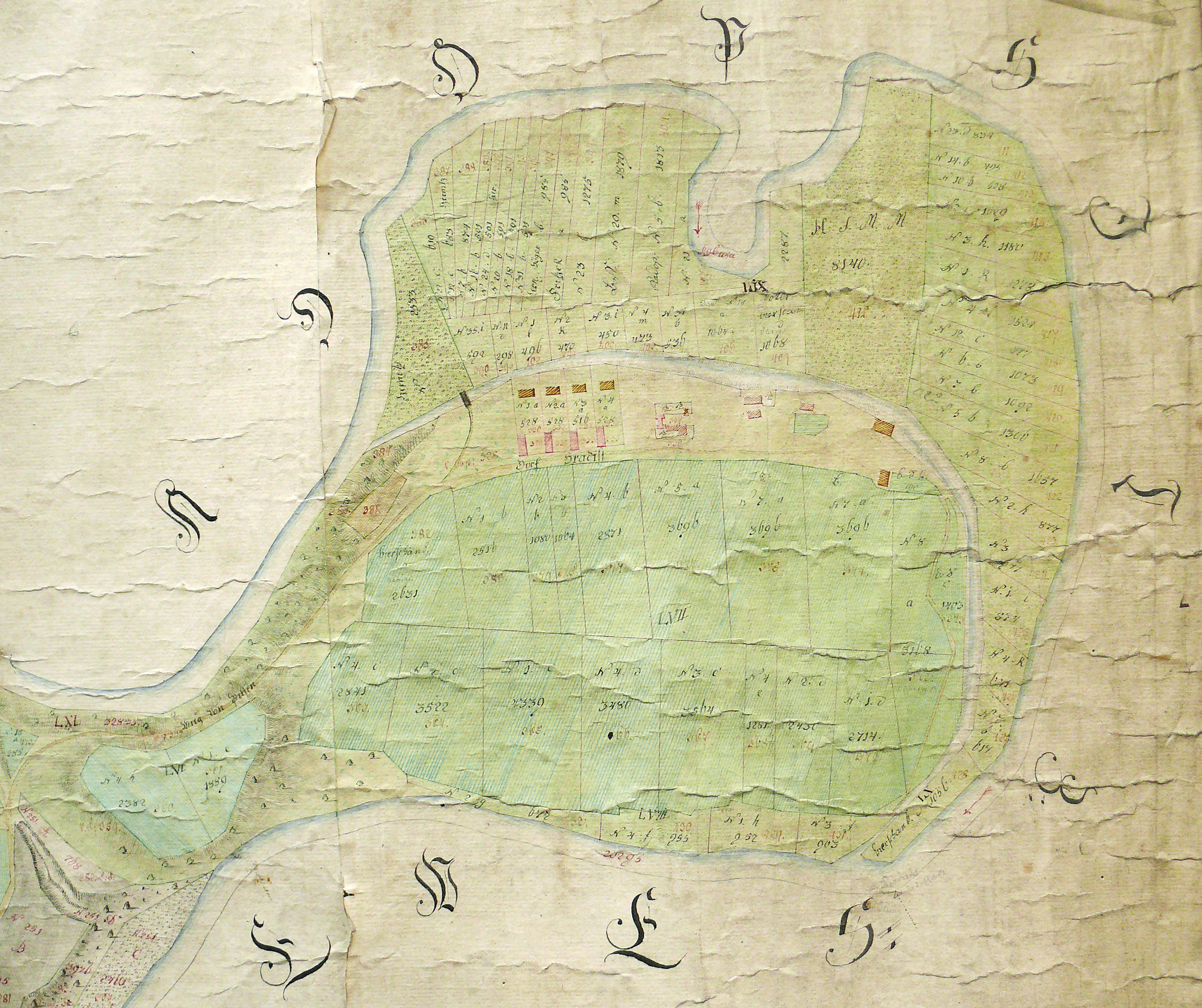 raabizační ves Hradiště, panství Plzeň, vznik koncem 70. let 18. stol.
9. vývoj osídlení ČZ od 13. stol.
v 19. stol. zakládání nových obcí jen výjimečně
lit.: KŘIVKA, Josef, Nové osady vzniklé na území Čech v letech 1654-1854, Praha 1978
síť měst v ČZ v raném novověku nedoznala výraznějších změn (16. stol. založena horní města Jáchymov a Hora sv. Šebestiána) -> dotvářela se jejich vzájemná hierarchie -> vliv hospodářských aktivit královských i poddanských měst a městeček
měšťané – zakupování pozemků mimo města -> budování příměstských usedlostí
16./17. stol. – ČZ poměrně vysoký stupeň urbanizace -> zvyšující se počet obyvatel královských i poddanských měst
9. vývoj osídlení ČZ od 13. stol.
období renesance a baroka příliš neovlivnilo půdorys měst x odrazilo se v proměně některých městských prostorů + formování nových dominant i běžné uliční zástavby
17. a 18. stol. – četné válečné události => oživení fortifikační činnosti (+ mj. založení pevností Josefov a Terezín ve 2. pol. 18. stol.)
od 16. stol. do 1. pol. 19. stol. vzniká nový typ šlechtických sídel reflektující změnu životního stylu šlechty -> prostorné zámecké areály s úzkou vazbou na okolní krajinu -> doplnění dosavadní sídelní struktury
10. Čz v Procesu urbanizace – od 2. pol. 19. stol. do současnosti
urbanizace krajiny – integrální součást celkové proměny společnosti
proces urbanizace:
koncentrace obyvatelstva do měst
přeměna jeho sociální skladby a cítění
proměny vnitřního prostoru měst a posléze celé sídelní struktury
tzv. „městské revoluce“ v Evropě – průběh od neolitu (ne v ČZ!!!) do současnosti -> globálně pro celou Evropu x fázový posun v různých zemích
10. Čz v Procesu urbanizace – od 2. pol. 19. stol. do současnosti
období neolitu („1. městská revoluce“)
- dle britského antropologa Gordona Childa vznikala první města
obnova a zakládání měst v Evropě ve středověku („2. městská revoluce)
- jedinečný proces s globálním významem –> připravil urbanizaci a přeměnu světa na městskou civilizaci
od konce 18. stol. do poloviny 20. stol. („3. městská revoluce)
- vznik ve VB, v ostatních zemích fázový posun
= urbanizace (urbanizační proces) – vyznačoval se nejen růstem obyvatelstva, ale také změnami prostorového uspořádání měst, vznikem nových měst a tím změnou soustavy osídlení
10. Čz v Procesu urbanizace – od 2. pol. 19. stol. do současnosti
do r. 1900: 1. fáze 3. městské revoluce = koncentrace obyvatelstva a pracovních příležitostí do měst, zázemí měst zůstávalo venkovské
1900-1950/60: 2. fáze 3. městské revoluce = stěhování městského obyvatelstva z center měst na okraje měst a za ně
po r. 1960 (u nás až v 90. letech): úbytek obyvatel a pracovních příležitostí ve vnitřních městech -> proces suburbanizace = růst sídel za hranicemi měst
současnost (poč. 3. tisíciletí): ve vnějších pásmech velkoměstských regionů vzniká nový druh městské krajiny, probíhá revitalizace městských center včetně příležitostí k bydlení, průmyslové a skladové zóny se přestavují na obytné (např. Londýn – Docklands)
10. Čz v Procesu urbanizace – od 2. pol. 19. stol. do současnosti
ČZ - od konce 19. století počet obyvatel ve městech rostl -> zvýšení počtu měst s více než 10 000 obyvateli, před 1. SV i s více než 25 000 obyvateli 
k městům s cca 100 000 obyvateli a více patřily koncem 19. století jen Praha a Brno
prameny ke studiu urbanizačního procesu v ČZ a jeho krajinného rázu:
písemné: sčítání lidu, statistické lexikony, seznamy míst (Ortsrepertoria aj.)
kartografické: stabilní katastr, topografické mapy, individuální plány měst, letecké snímky a ortofotomapy, současné mapy a plány včetně územních
ikonografické: veduty, fotografie, pohlednice
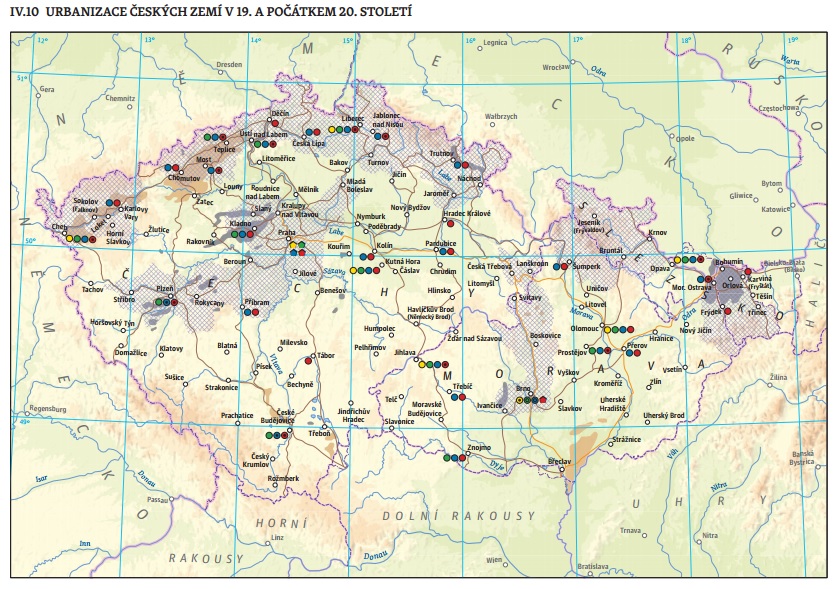 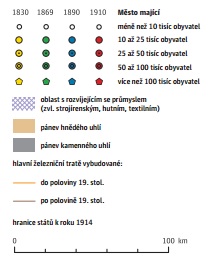 10. Čz v Procesu urbanizace – od 2. pol. 19. stol. do současnosti
růst výměry měst v závislosti na počtu obyvatel 
od konce 19. století do poloviny 20. století řada extrémních případů:
enormní, mnohonásobné zvětšení městské plochy, plynulé či nárazové
mírný či nepatrný růst půdorysu města nad hranice zástavby z období středověku, raného novověku a první poloviny 19. století
plocha měst nerostla v přímé závislosti na růstu obyvatel, ale ve fázovém posunu!!!
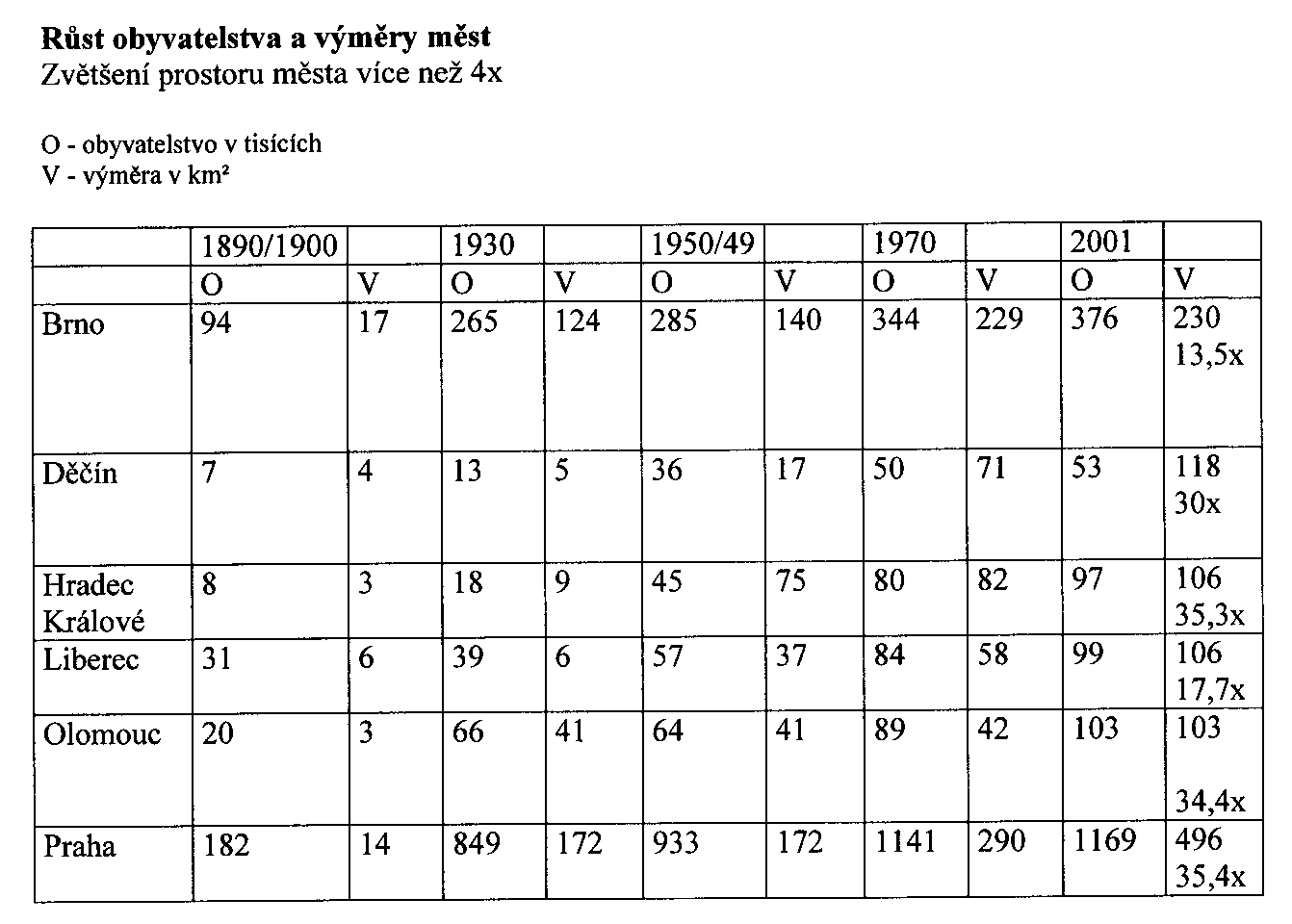 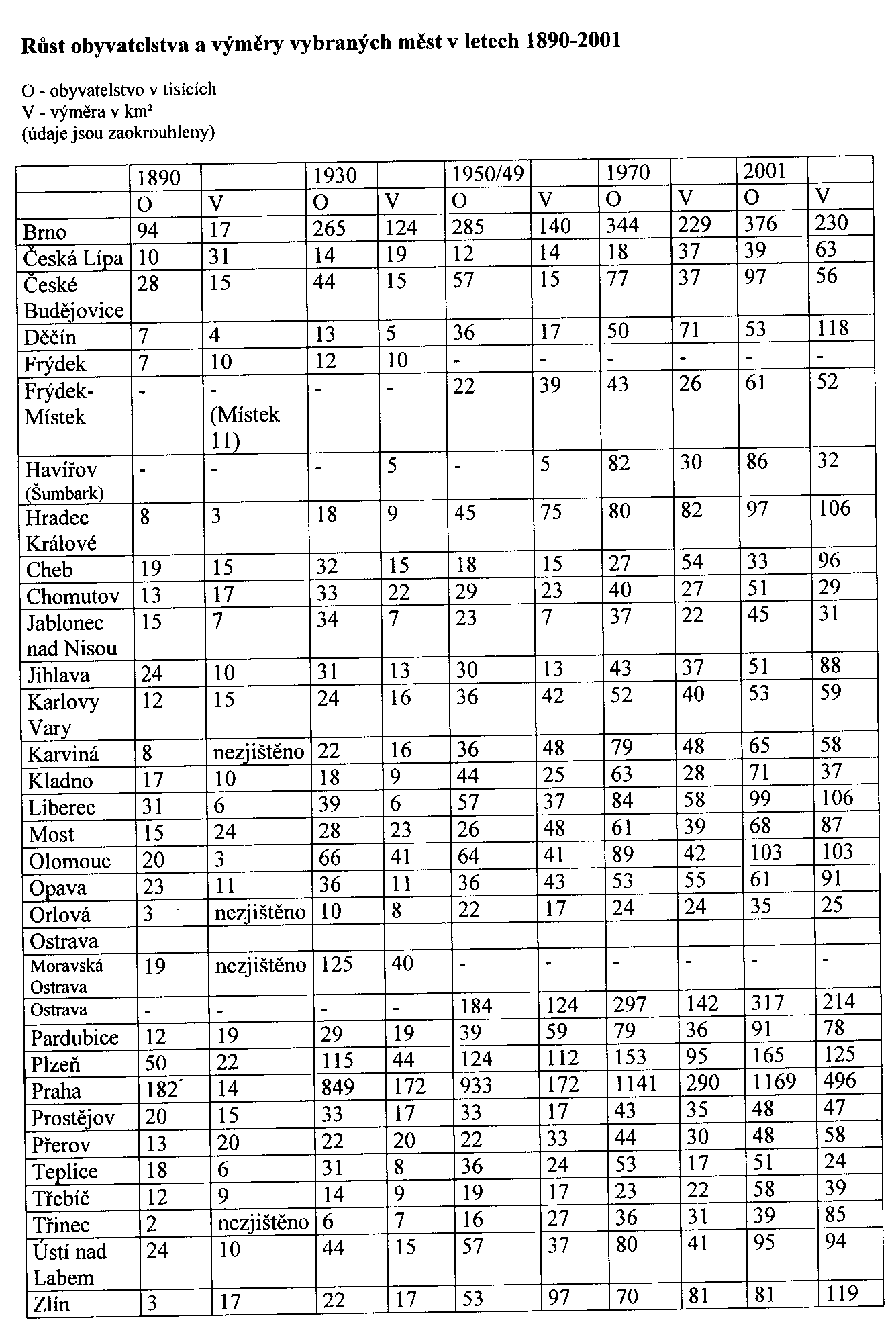 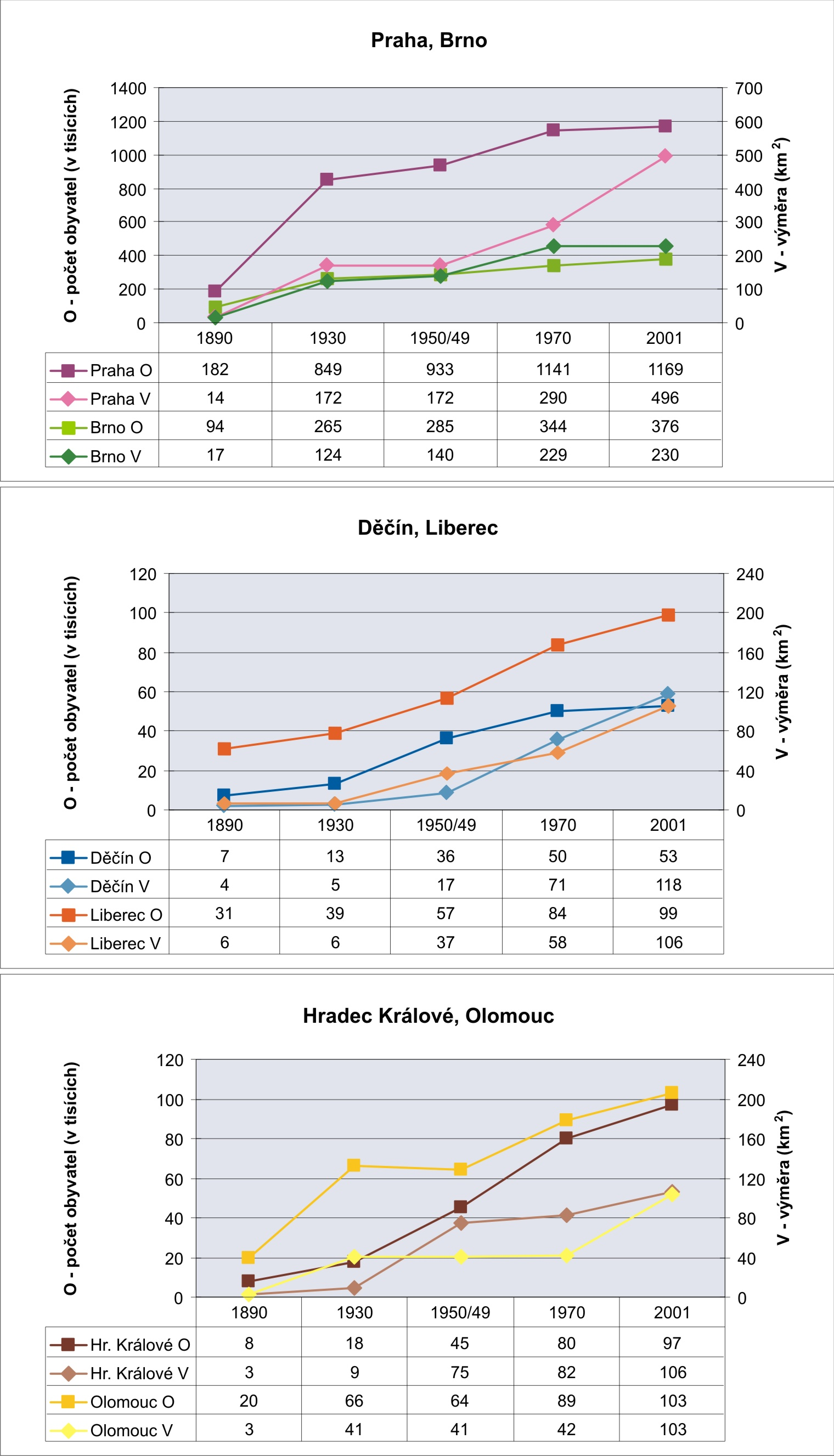 Rozpad sídelního systému na dvě části, severní a jižní, s odlišnou dynamikou vývoje

přelom 19. a 20. století
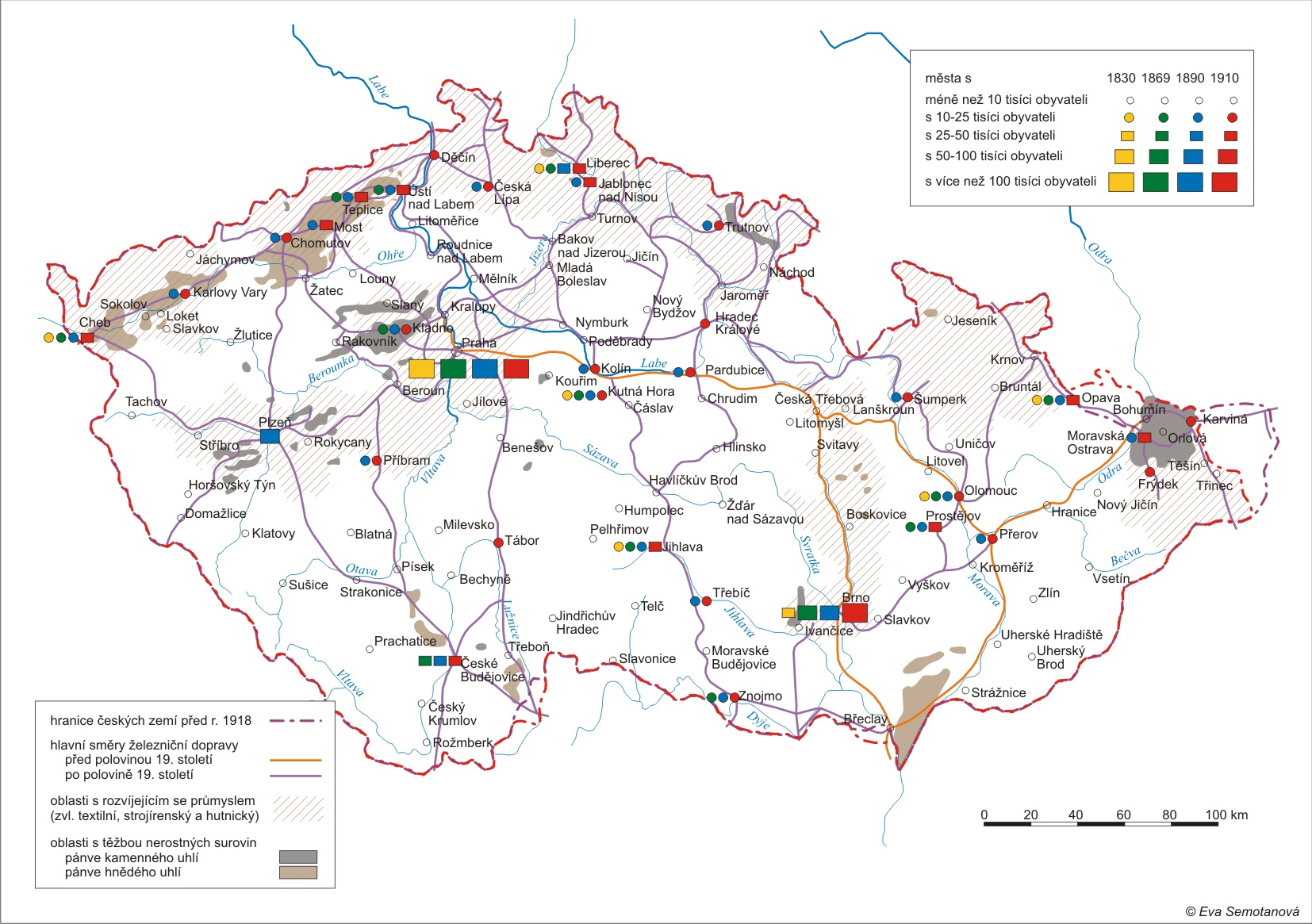 10. Čz v Procesu urbanizace – od 2. pol. 19. stol. do současnosti
Prostor pro expanzi měst 
města zpočátku rozšiřovala svoji plochu na dostupná místa poblíž městského jádra
využíván prostor zbořeného městského opevnění a vnitřní nezasídlené plochy
prostorová expanze přizpůsobena hlavním směrům dopravních komunikací, které je spojovaly se vzdáleným i blízkým okolím
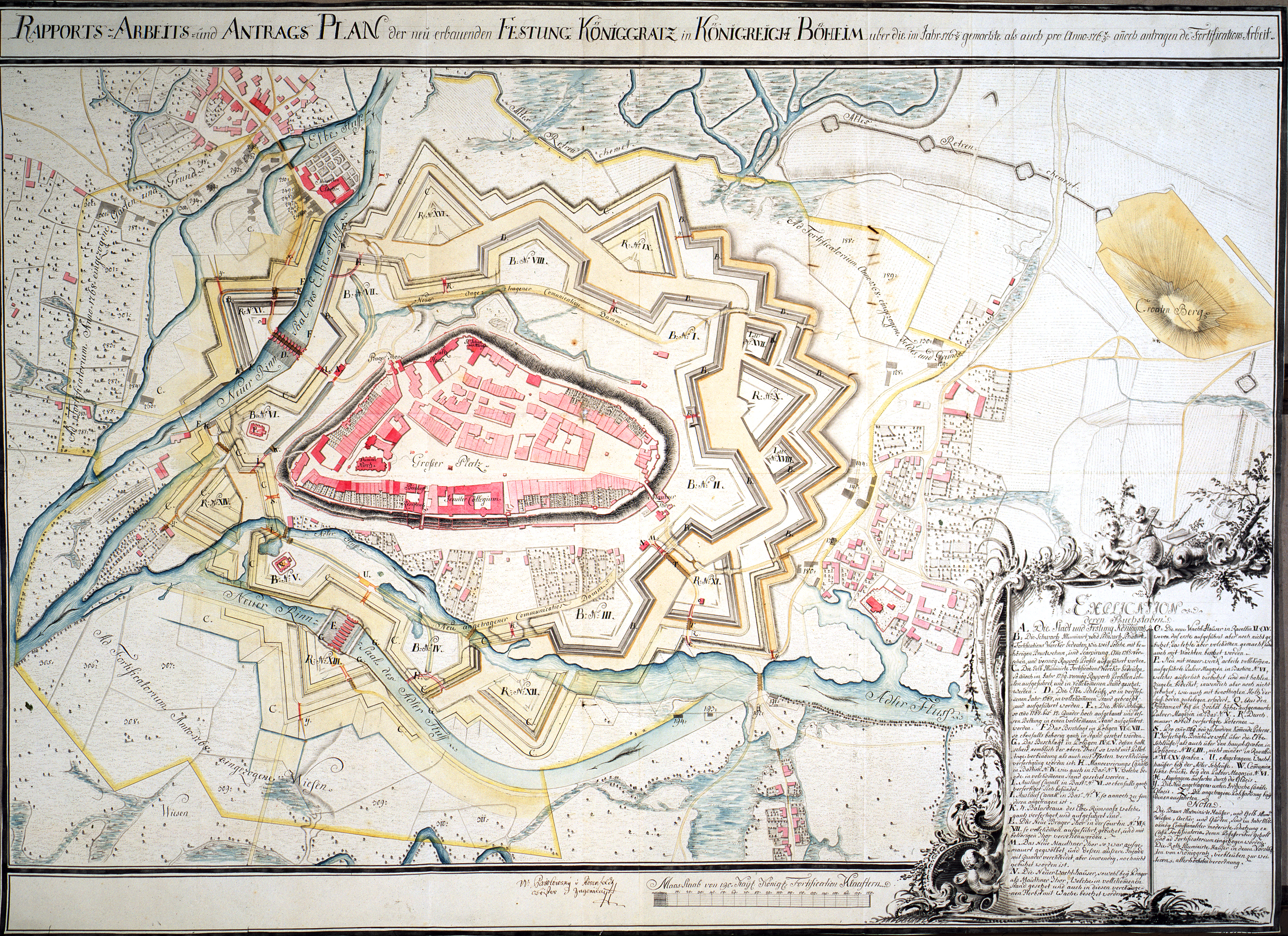 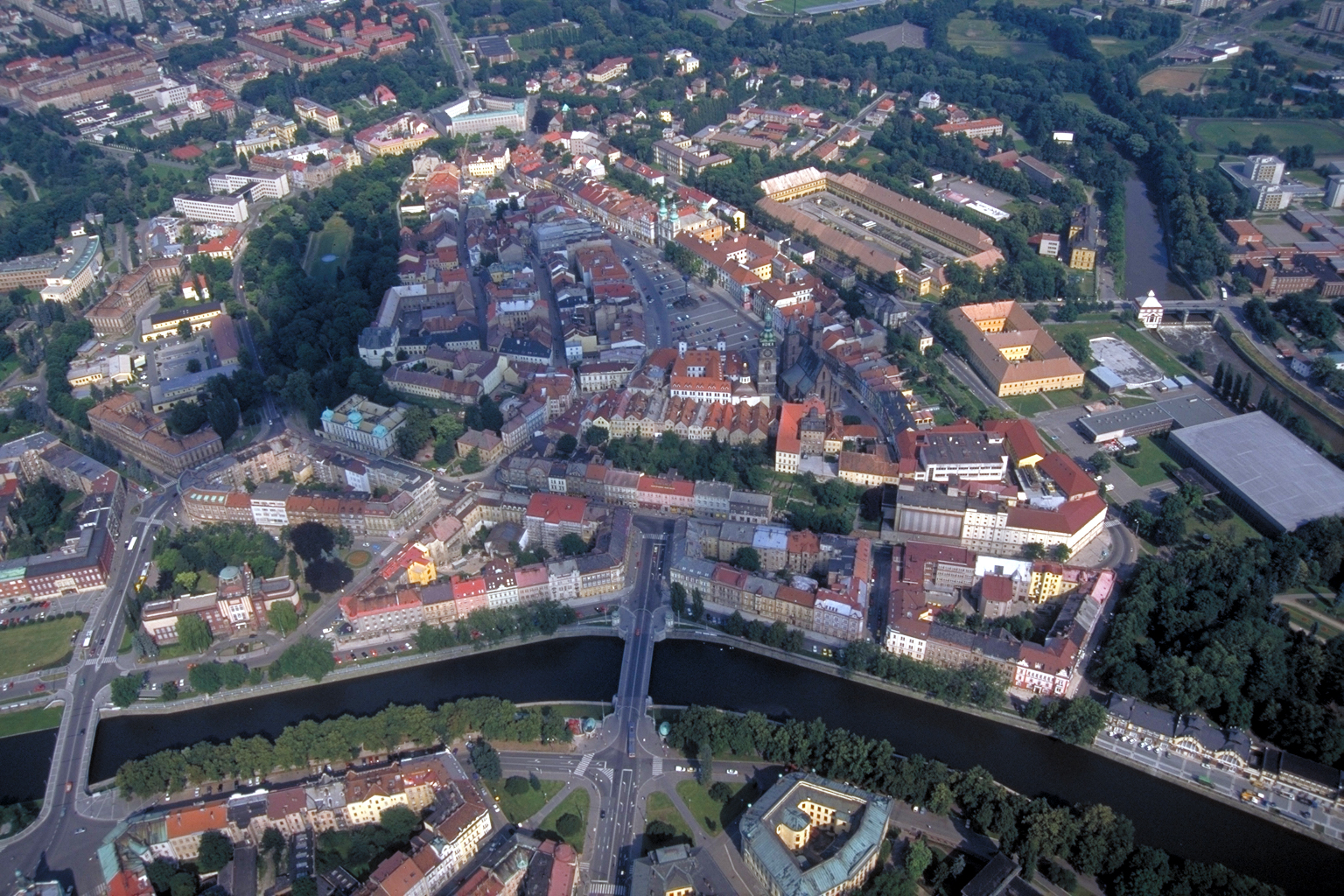 Hradec Králové

před r. 1914 a 1938
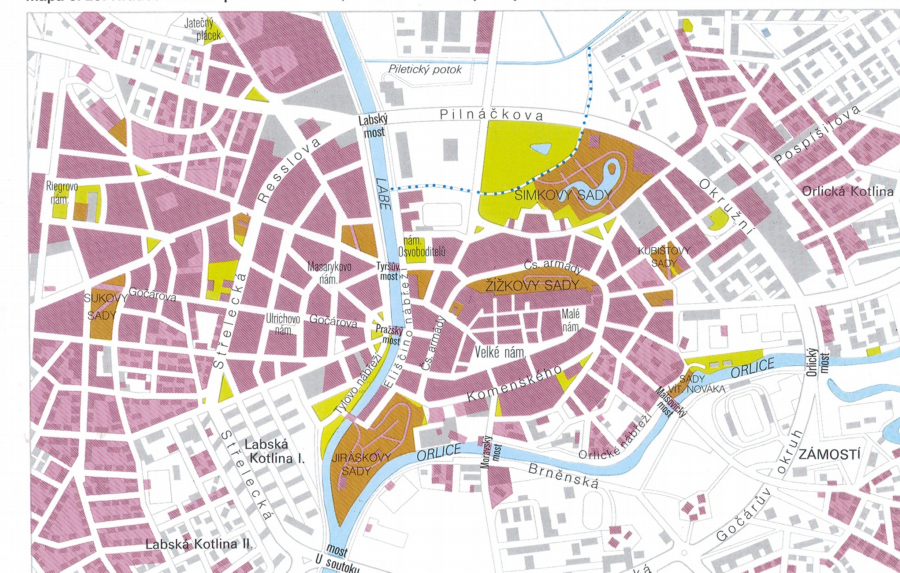 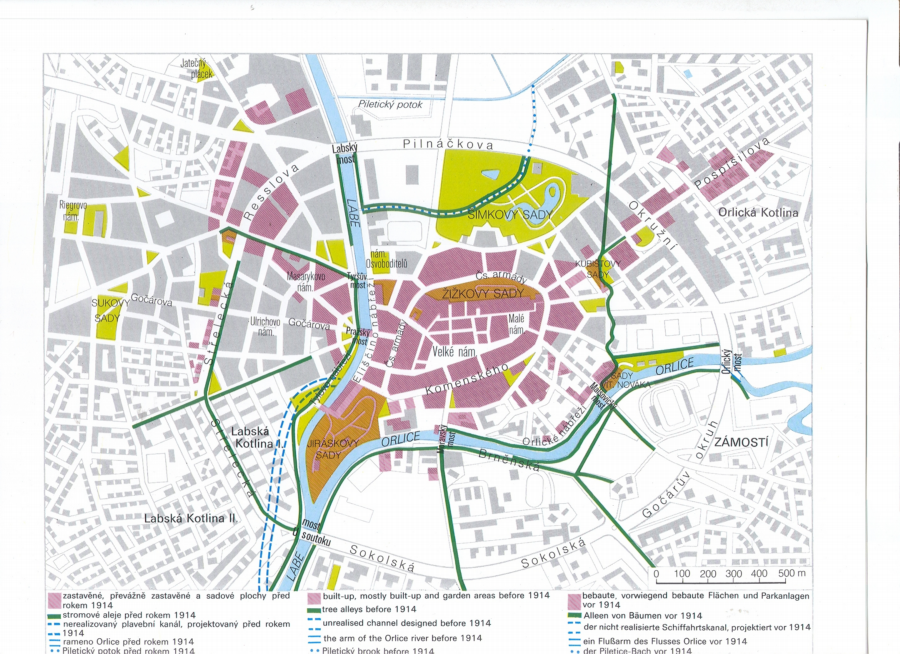 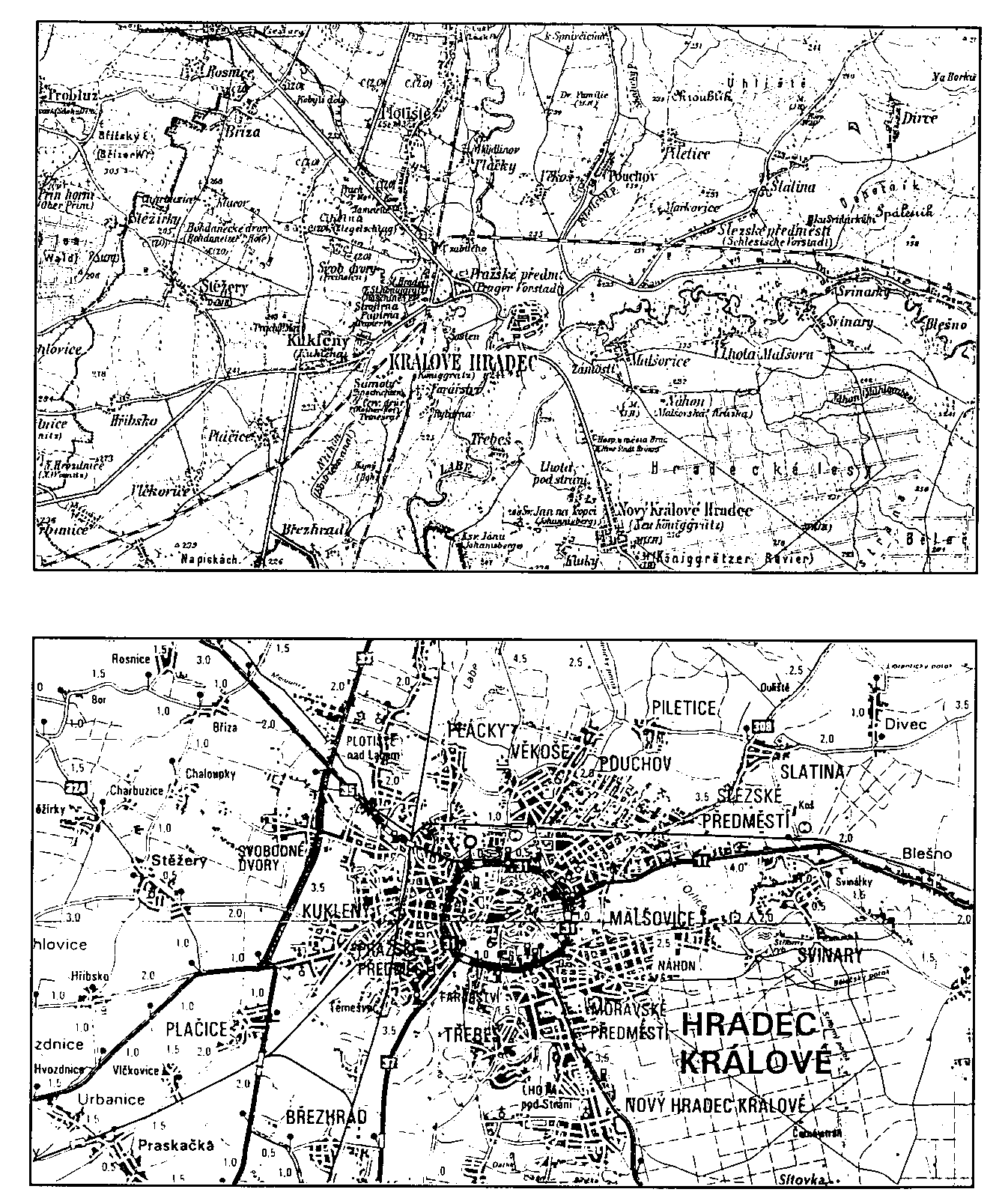 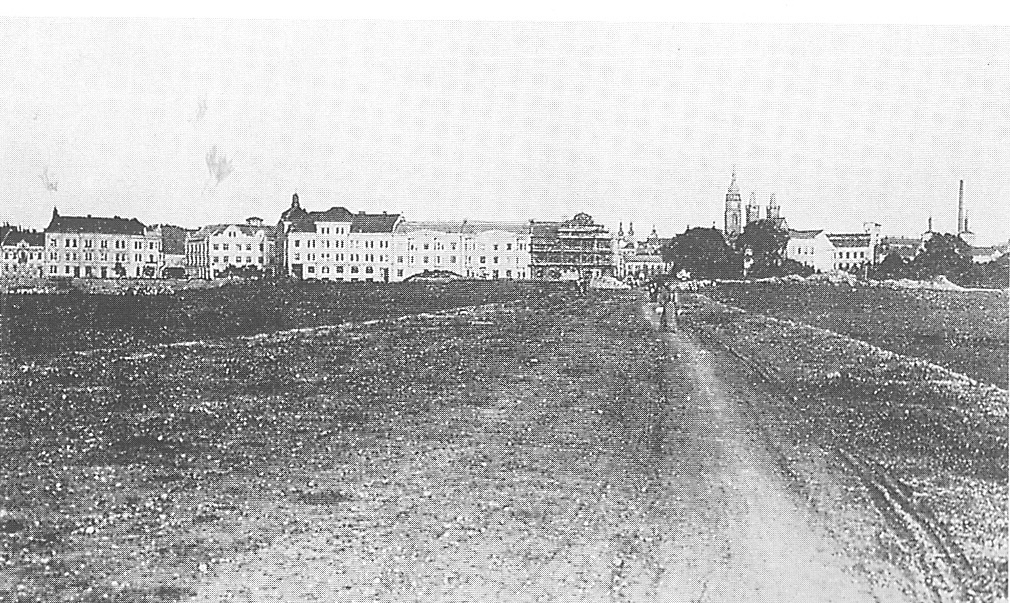 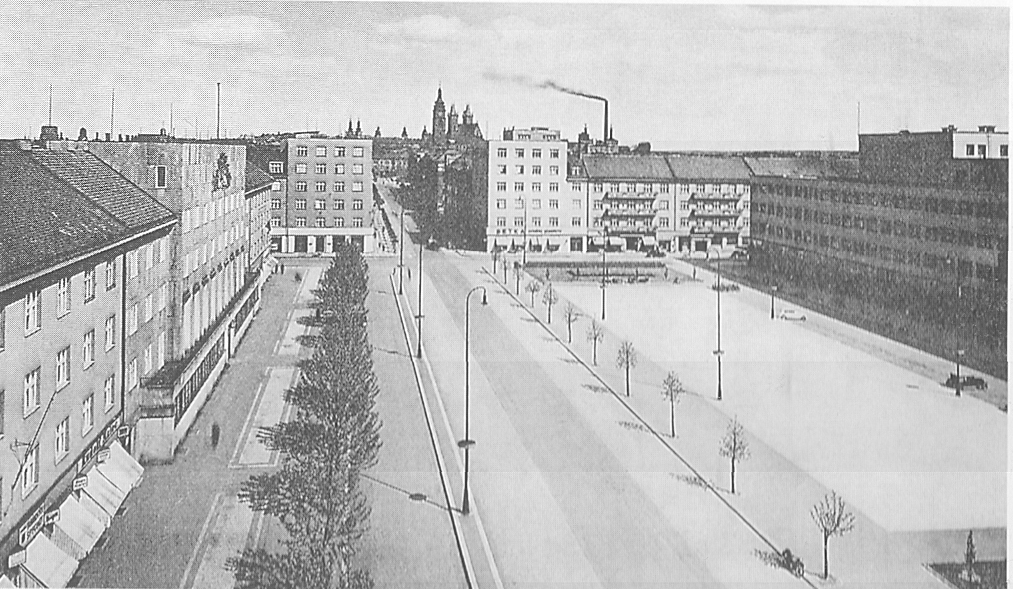 10. Čz v Procesu urbanizace – od 2. pol. 19. stol. do současnosti
postupně docházelo k živelnému i regulovanému pohlcování příměstské (převážně zemědělské) krajiny -> přeměna v krajinu městskou se všemi atributy a funkcemi 
příměstské obce s  hospodářskými usedlostmi a s řemeslným a obchodním koloritem tvořily zpočátku zemědělské zázemí měst; zemědělská půda - pole, louky, pastviny a zahrady, případně pozemky, ležící ladem
ve městech a bezprostředním okolí rozvoj průmyslu 
na katastrálním území připojovaných obcí začíná vyrůstat nová obytná i průmyslová zástavba -> proměna v průmyslová nebo úřednická předměstí
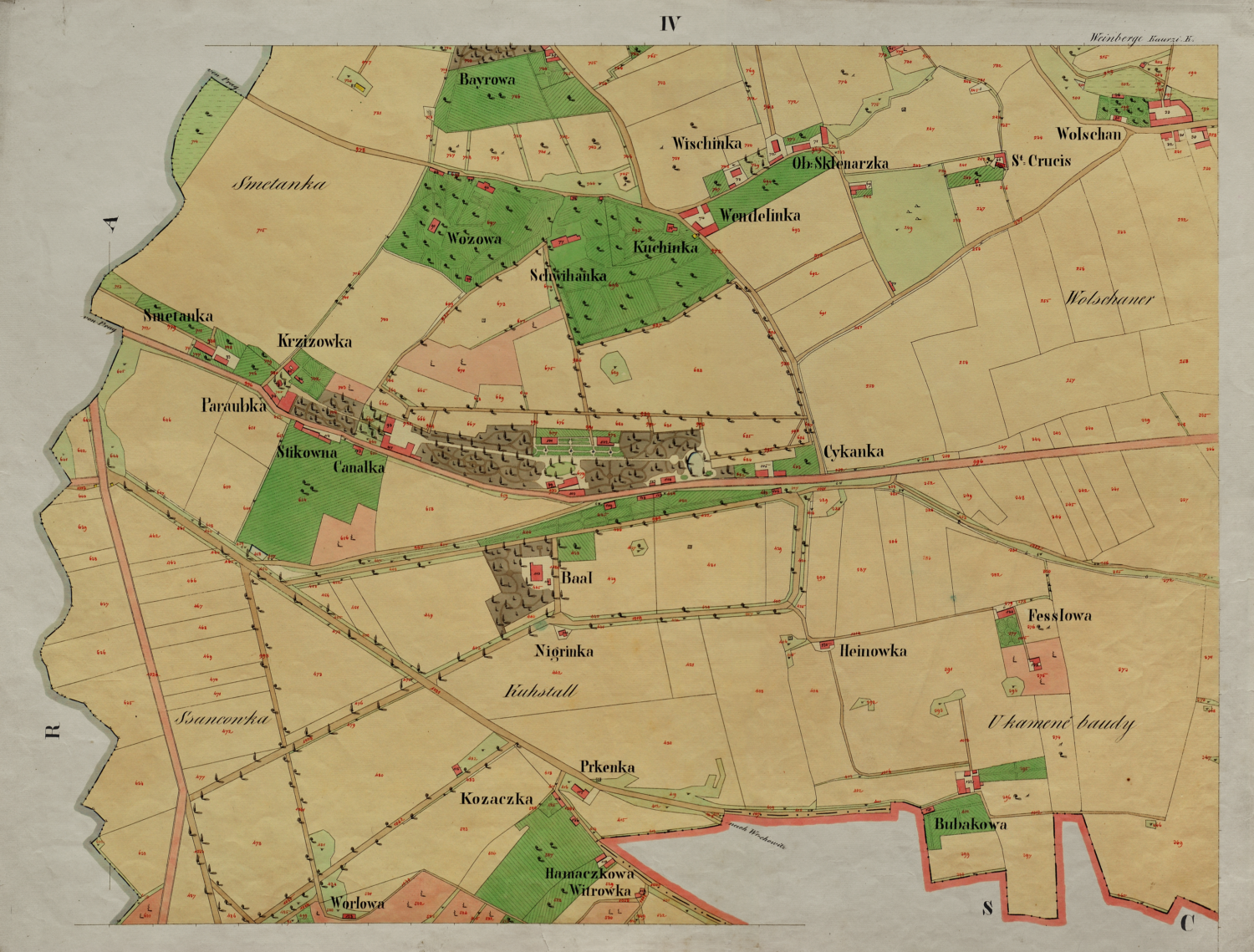 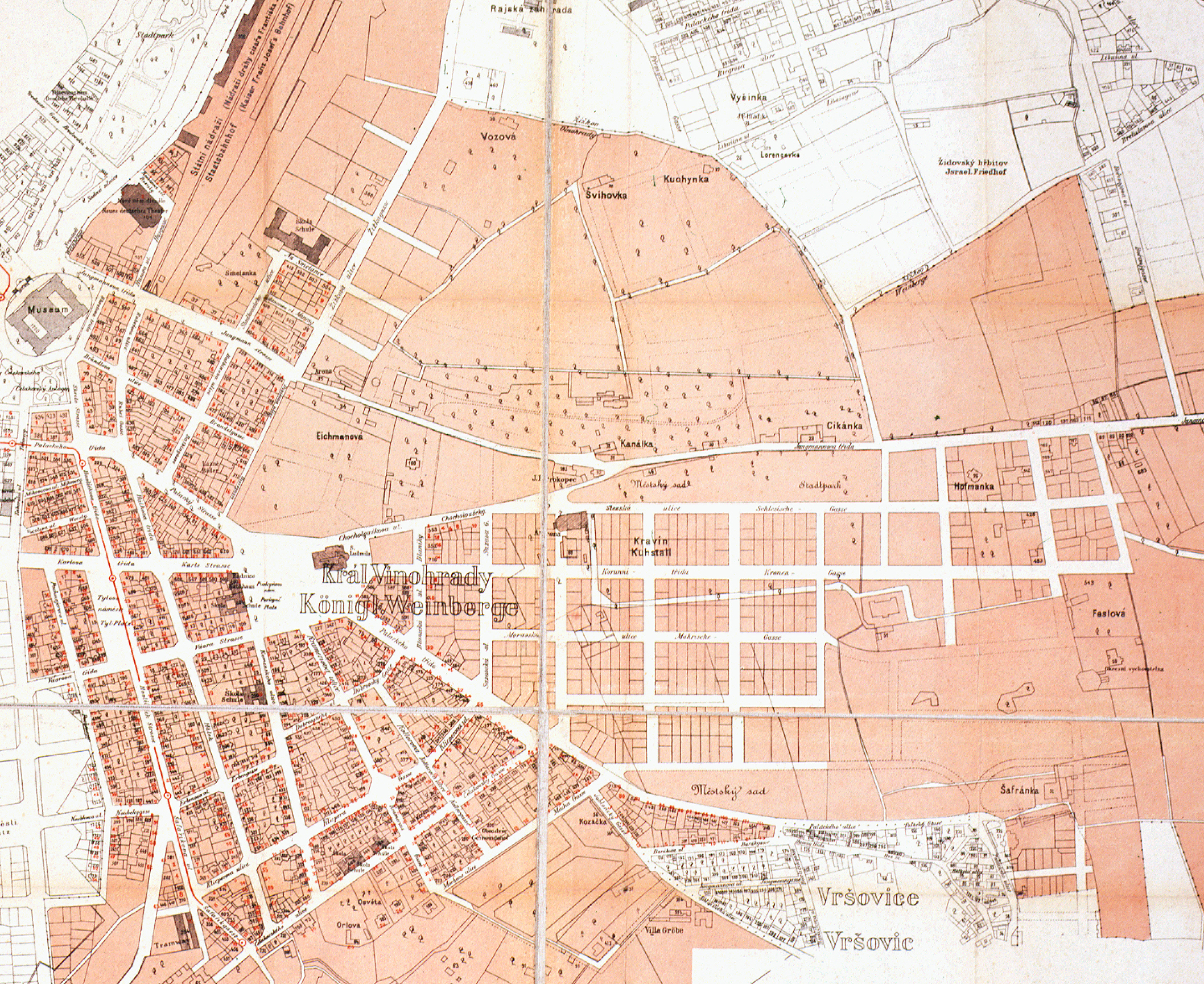 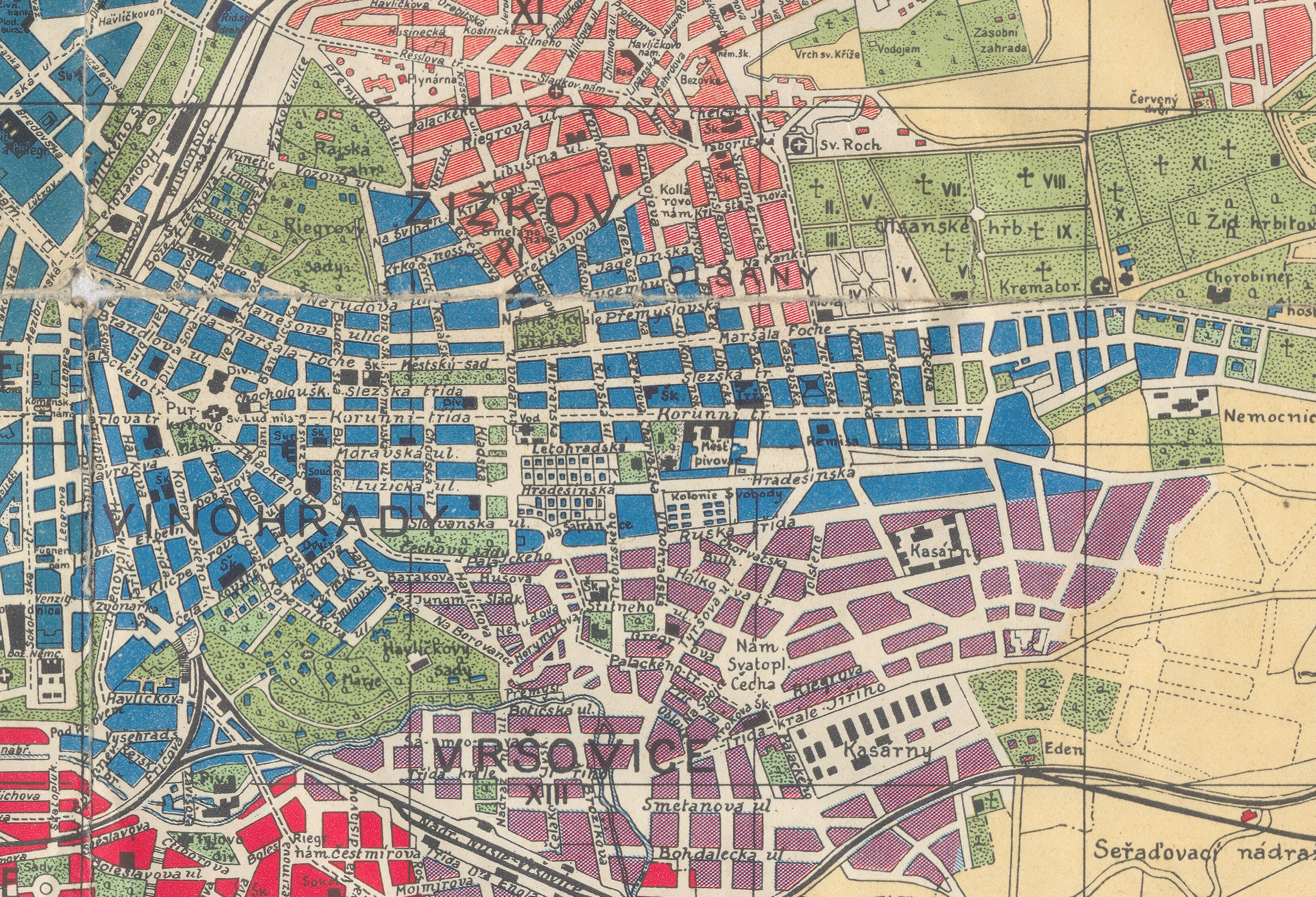 1891
Královské Vinohrady
10. Čz v Procesu urbanizace – od 2. pol. 19. stol. do současnosti
k expanzi městského prostoru posloužily také problematické pozemky v údolních nivách, zaplavovaných meandrujícími řekami -> zde stavěny objekty spjaté s různými hospodářskými aktivitami -> po regulaci vodních toků vzniká i zde souvislejší zástavba  
větší lesní plochy v blízkosti expandujících měst zpočátku nedotčeny x ale později i ony zmenšovány na úkor stavebních aktivit
města sevřená v údolích a obklopená kopcovitou krajinou -> postupně se rozrůstala i do vyšších poloh -> na stráních a volných plošinách na úbočích vznikají vilové čtvrti, později panelová sídliště 
růst městských aglomerací nebyl ovlivněn až na výjimky (např. strmé horské hřebeny) původním krajinným rázem
10. Čz v Procesu urbanizace – od 2. pol. 19. stol. do současnosti
městský prostor v Č – progresivní růst ve 2. polovině 20. století  (od  60.–80. let postihl většinu městských obcí)
v mnoha případech se v okolí silně expandujících měst profilovala města s nižším růstem výměry -> zahuštění osídlené krajiny -> postupná přeměna na výrazně urbanizovaný region - aglomeraci:
Děčín, Ústí na Labem, Teplice, Most, Jirkov, Chomutov, Bílina, Kadaň 
Ostrava, Havířov, Karviná, Orlová, Třinec
Liberec, Jablonec nad Nisou
Hradec Králové, Pardubice apod. 
v současnosti - proces suburbanizace
urbanizovaná krajina tvoří tři čtvrtiny celého území Česka
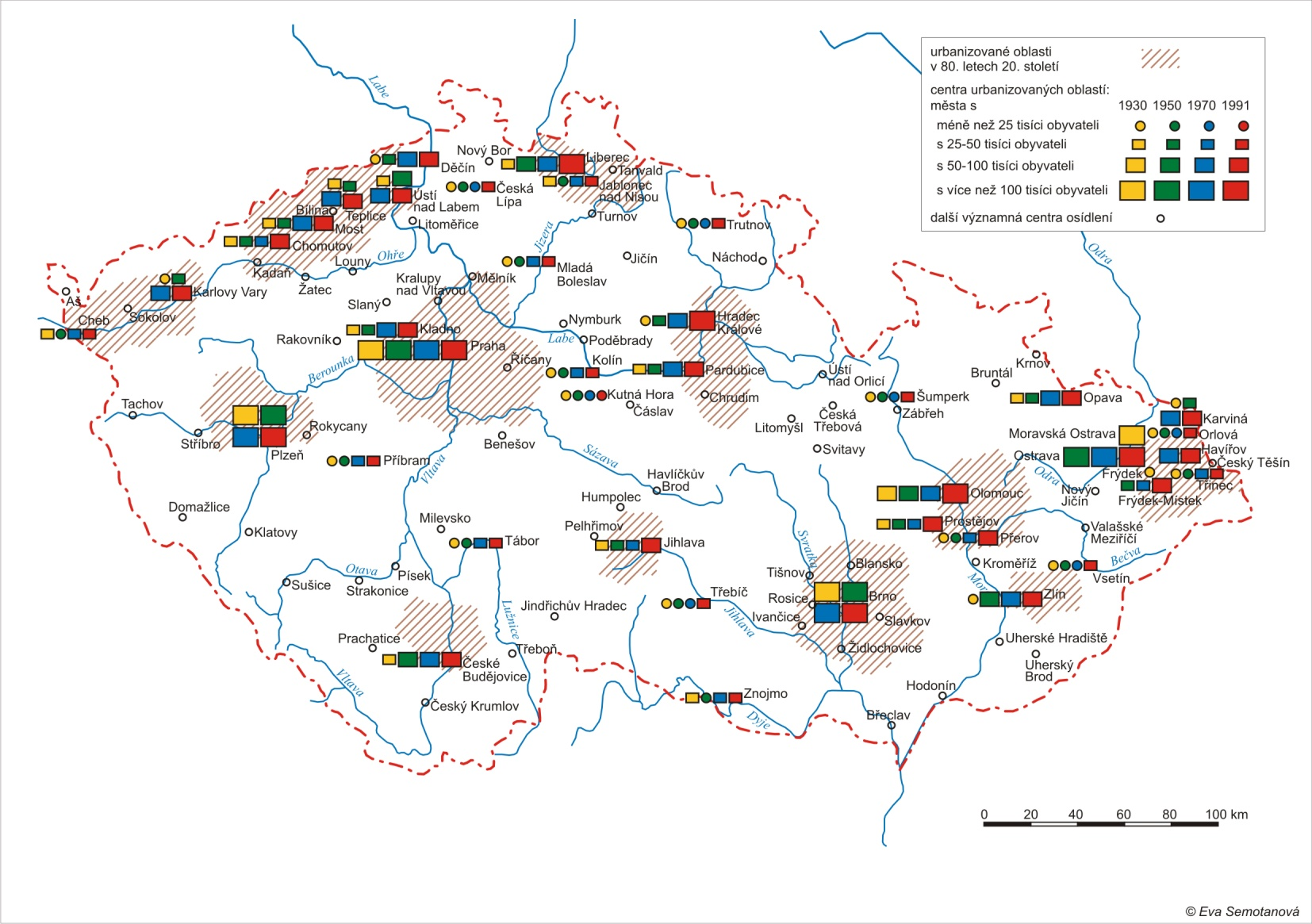 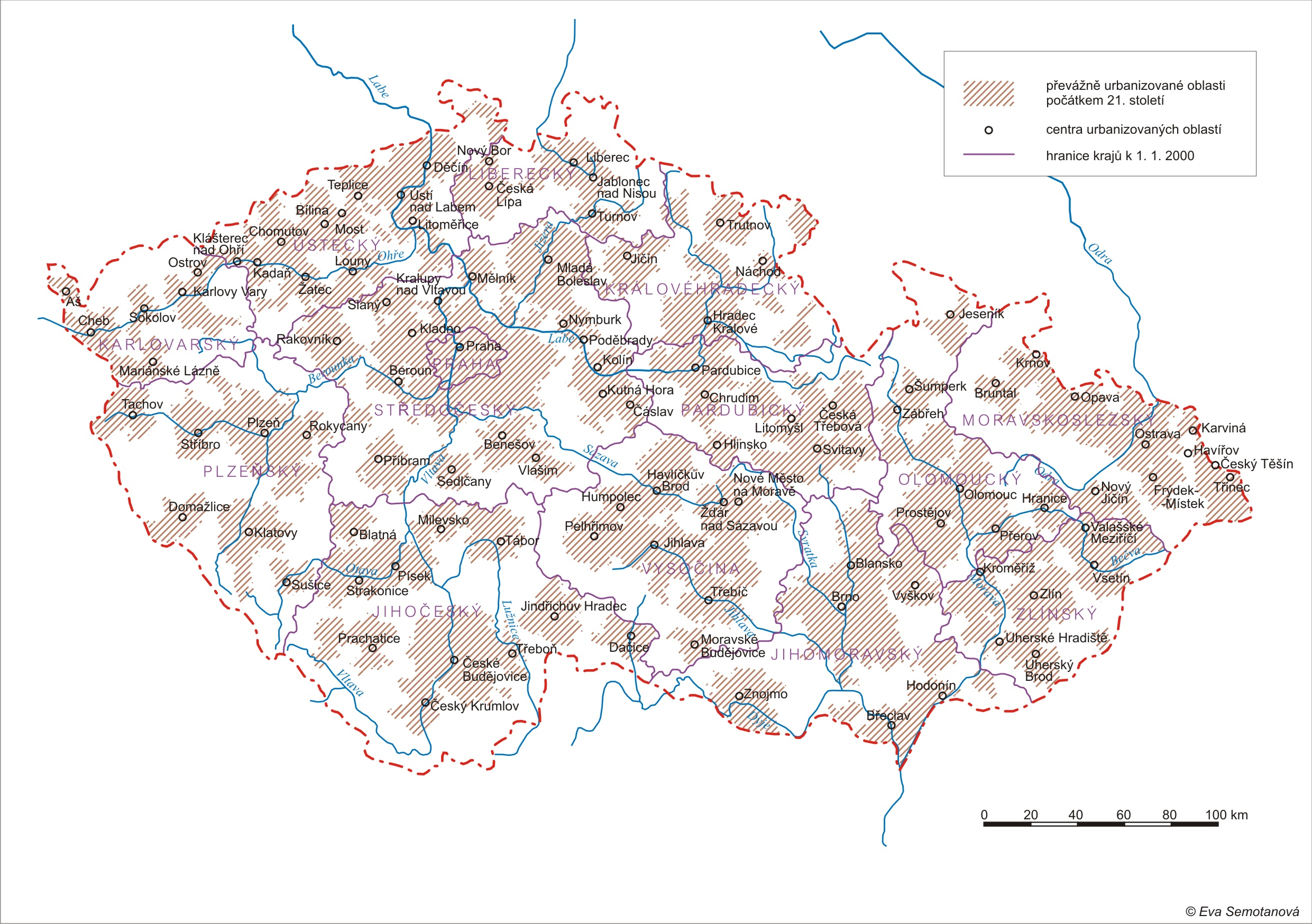 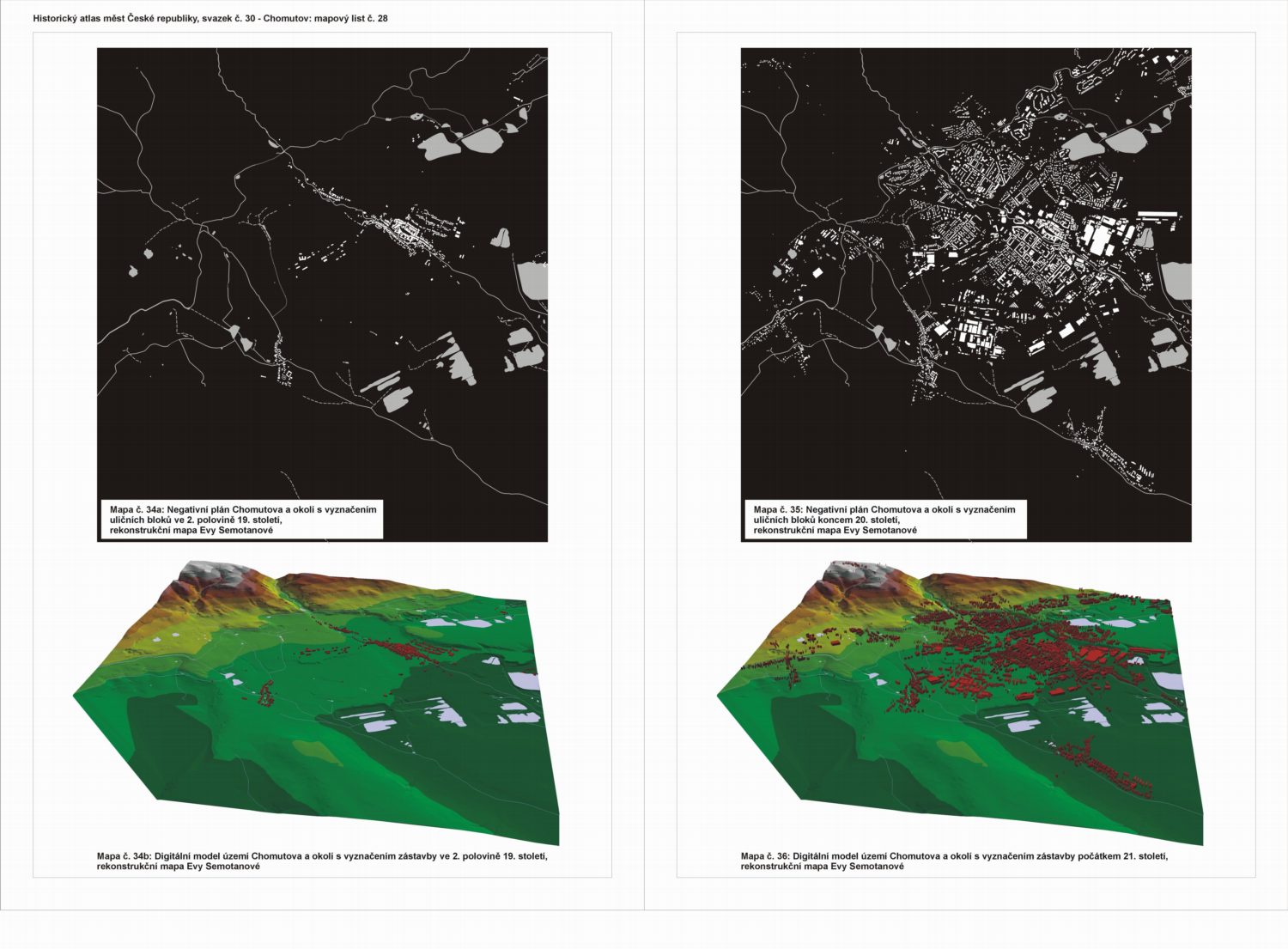 Chomutov
 
2. pol. 19. stol. + konec 20. stol.
10. Čz v Procesu urbanizace – od 2. pol. 19. stol. do současnosti
Příčiny expanze měst do krajiny
rozvoj průmyslu (2. polovina 19. i 20. století) a dopravní sítě, vytváření průmyslových oblastí
roste význam města jako spádového centra regionu -> rozvoj správních, vzdělávacích, kulturních a jiných funkcí
bourání opevnění na konci 19. století -> zisk nové nezastavěné plochy -> nové urbanistické projekty mezi světovými válkami -> regulační plány měst
přitažlivost měst -> pracovní příležitosti + možnosti dalšího uplatnění v souvislosti s rozmachem občanské společnosti, změnami životního stylu a hodnot
11. toponomastika jako nástroj k studiu vývoje osídlení v ČZ
toponomastika = nauka o zeměpisných jménech
toponyma (zeměpisná jména) = vlastní jména neživých přírodních objektů a objektů vytvořených člověkem na Zemi a pevně v krajině fixovaných; členění na místní a pomístní
místní zeměpisná jména = vlastní jména obydleného místa, dosud obývaného nebo zanikého (města, vsi a jejich části, dvory, hájovny, sklárny, zámky, hrady apod.)
pomístní zeměpisná jména = vlastní jména různých neobydlených objektů (pole, louky, vyvýšeniny, řeky, potoky, jezera, rybníky) -> stáří je 300 let a více, např. Fuldaha – Vltava, doklad k roku 872
11. toponomastika jako nástroj k studiu vývoje osídlení v ČZ
prameny: zejména fasse tereziánského katastru, josefský katastr, stabilní katastr, I.-III. vojenské mapování, lexikony aj.
exonyma (vžitá česká zeměpisná jména) = české ekvivalenty pro cizojazyčná zeměpisná jména -> např. Paříž, Vídeň, Berlín, Londýn, Tibet, Peking -> tradice a stabilní jádro už od raného středověku, nejznámějších je cca 1500
Lit.: POLÍVKOVÁ, Anna, Naše místní jména (a jak jich užívat), Praha 2007
LUTERER, Ivan – ŠRÁMEK, Rudolf, Zeměpisná jména v Čechách, na Moravě a ve Slezsku, Havlíčkův Brod 1997
OLIVOVÁ-NEZBEDOVÁ, Libuše a kol., Slovník pomístních jmen v Čechách, Praha 2000- (dosud vyšel úvodní svazek + 5 sv. A-Buc) + dále elektronicky: http://spjc.ujc.cas.cz/
ŠMILAUER, Vladimír, Osídlení Čech ve světle místních jmen, Praha 1960.
periodikum Acta onomastica (zal. 1960)
11. toponomastika jako nástroj k studiu vývoje osídlení v ČZ
vývoj osídlování ČZ dobře patrný i v některých místních názvech, zejm. vesnic a měst -> dokládají postup osídlování a vlivy, které na něj působily (např. některé názvy ve staré sídelní oblasti, jiné v nově kolonizovaných územích)
ve starších písemných i kartografických pramenech názvy sídel často zkomolené => značná variabilita
pojmenování sídliště – podkladem jména domácího i cizího původu -> od 13. století především vliv němčiny -> něm. koncovky -dorf, -berg, -burg, -stadt, -stein atd.
11. toponomastika jako nástroj k studiu vývoje osídlení v ČZ
domácí původ místních jmen:
jména osob obývající sídliště nebo v jiném vztahu k němu (např. Litoměřice, Boleslav)
jména věcí, např. přírodních útvarů a jevů (Chlumec, Blatná)
jména staveb, komunikací, způsobu založení města a právních poměrů při založení (Hradec, Brod, Mýto, Lhota) + doplnění o různé přívlastky
typické koncovky názvů vsí:
-any (do 12. stol.) 
-ice, -ovice (12. stol.) 
-in, -ín, -ov (13. stol.)			x výjimky!!!
11. toponomastika jako nástroj k studiu vývoje osídlení v ČZ
fenomén Újezdů a Lhot – v ČZ značný výskyt těchto místních jmen
Újezdy – zřejmě převážně 12. stol., Lhoty – převážně 13. stol.
Újezd
vznik v období vnitřní kolonizace -> území získané knížecím družiníkem jako výsluha -> rozsah se vymezoval „objetím“ nebo „ujetím“ (vykonával donátor nebo jeho úředník)
převážně nekultivovaná půda s rozptýleným osídlením
2. třetina 14. stol. Újezdy někdy označovány jako „Aujezd“, v 1. třetině 15. stol. „Oujezd“
v Č cca 121 Újezdů (vč. variant – např. Újezdec), dle Jiřího Slámy především v oblasti Z Čech
11. toponomastika jako nástroj k studiu vývoje osídlení v ČZ
Lhota
název reflektoval úlevy nových osadníků od povinností, kterými byli vázáni k feudálnímu vlastníku -> v některých oblastech např. nemuseli po určitou dobu („lhůtu, lhótu“; obvykle 20 let) platit rentu v plné výši
dodnes téměř 300 českých vsí s názvem Lhota
první doložení již k roku 1199
podle Jiřího Slámy spíše V, JV a J Čechy
varianty: Lhůta, Lhotka, Lhotice
Literatura: např. BOHÁČ, Zdeněk, Újezdy a Lhoty. Příspěvek k dějinám osídlení středověkých Čech, HG 12, Praha 1974, s. 3-25.
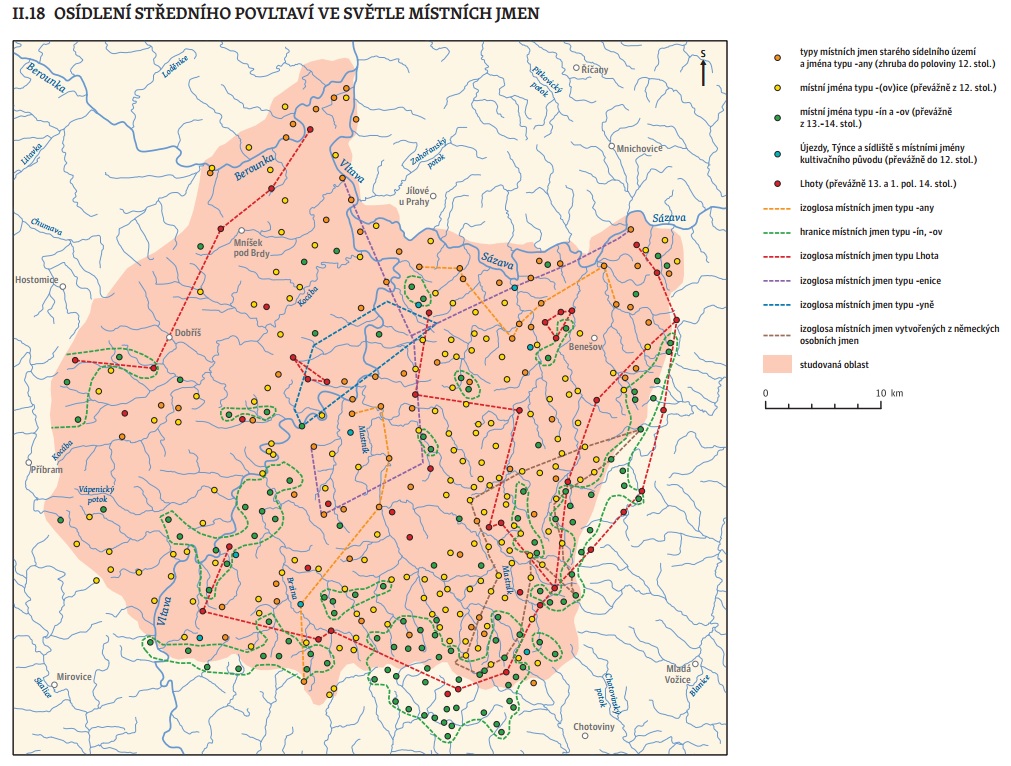 11. toponomastika jako nástroj k studiu vývoje osídlení v ČZ
Patrocinia
zasvěcení vesnických a později městských i předměstských kostelů rovněž odráží časové vrstvy osídlení ČZ:
do pol. 12. stol.: převážně Klement, Petr, Jan Křtitel, Václav, Vavřinec, Jiří, Gothard, Havel, Archanděl Michael
od 2. pol. 12. stol. do pol. 13. stol.: Martin, Kříž, Linhart, Jiljí, Jakub, Bartoloměj, Mikuláš
od pol. 13. stol.: Boží Tělo, Všech Svatých + ženská jména - Kateřina, Markéta, Barbora, Maří Magdalena aj.
průběžně: Petr (později Petr a Pavel), Jan Křtitel, Václav, Panna Marie
lit.: viz články Zdeňka Boháče v HG a ČsČH
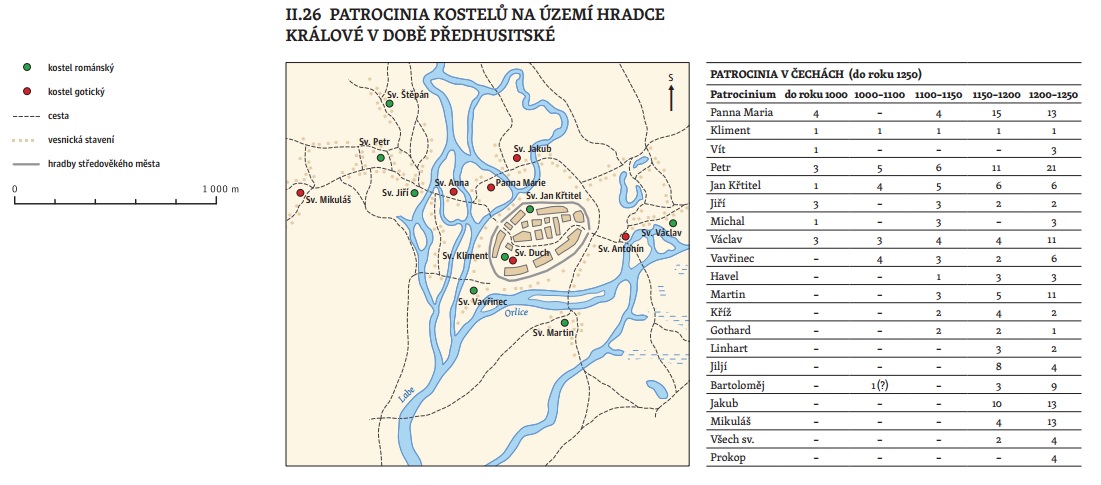 12. Pustnutí a zanikání sídel
řada nových vsí po čase opět zanikla – důvody: válečné události, epidemie, sociální otázky poddaných, přeměna sídelní struktury, geografické podmínky (méně úrodná půda, nedostatek vody, živelné pohromy, zhoršení klimatu -> zakládání vesnic v období klimatického optima), … 
od 12. stol. lidé často opouštěli rozptýlená sídla a soustřeďovali se v nově založených osadách
lokalizace nejstarších zaniklých sídel velmi obtížná (málo pramenů, nedostatečné informace)
13. stol. - nově založená nebo rozšířená města pohltila řadu malých osad
12. Pustnutí a zanikání sídel
nejvíce sídel zaniklo po husitských válkách a třicetileté válce -> řada z nich již nebyla obnovena -> pokles obyvatelstva -> přesun poddaných do nižších a úrodnějších, ale válkou vylidněných oblastí -> původní obydlí opuštěna
hospodářské činnost mohla mít také vliv na pohyb obyvatel a zánik vsí -> např. zakládání vrchnostenských dvorů, zámků, parků, obor a rybníků koncem 15. a v 16. stol. 
např. výstavba rybníku Svět -> zbouráno Svinenské předměstí města Třeboň -> obyvatelé přesídleni na jiné předměstí
12. Pustnutí a zanikání sídel
zánik a přemístění sídel v souvislosti se stavbou pevností Hradec Králové, Terezín a Josefov
Hradec Králové: pro obyvatele rozbořeného Slezského předměstí založena 1766 obec Nový Hradec Králové + zrušení Pražského předměstí -> obyvatelé přestěhováni do Kuklen
Terezín: vznik r. 1780 v prostoru obcí Německých Kopist a Travčic
Josefov: založena na místě obce Ples
od 2. pol. 19. stol. – proces urbanizace –> rozrůstání měst –> splývání osídlení 
20. stol. – zánik sídel v souvislosti s těžební činností (severočeský uhelný revír) + vysídlování pohraničních oblastí po r. 1945
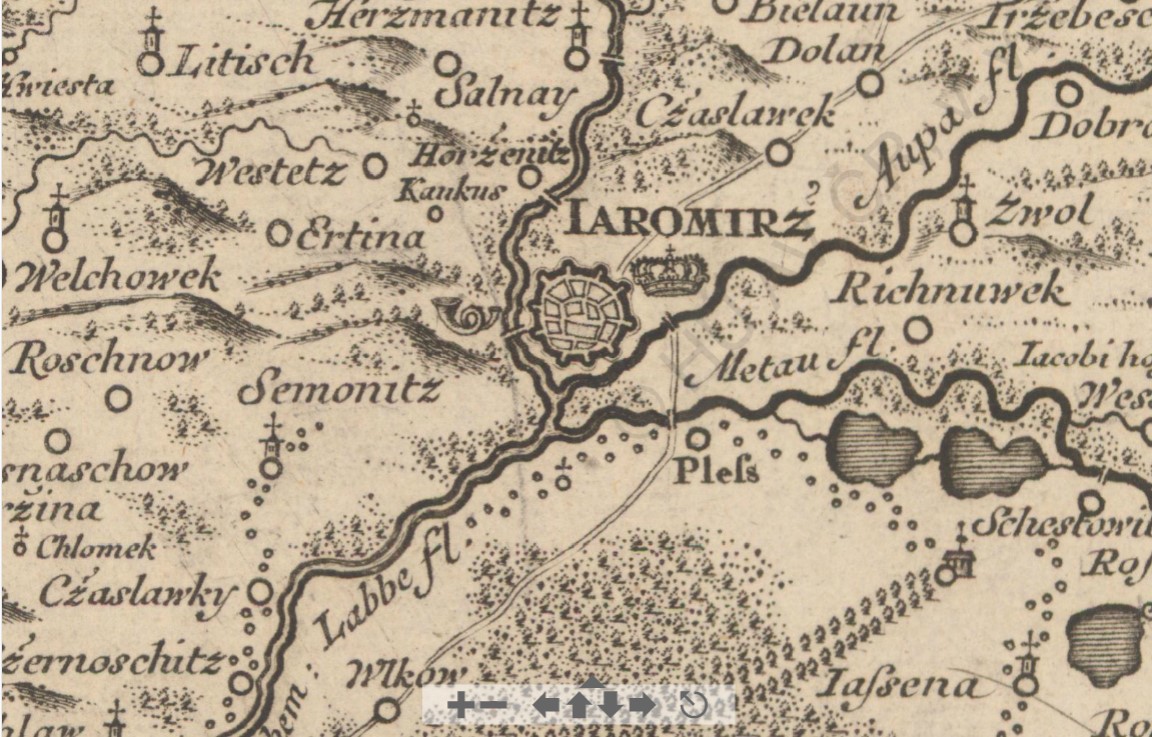 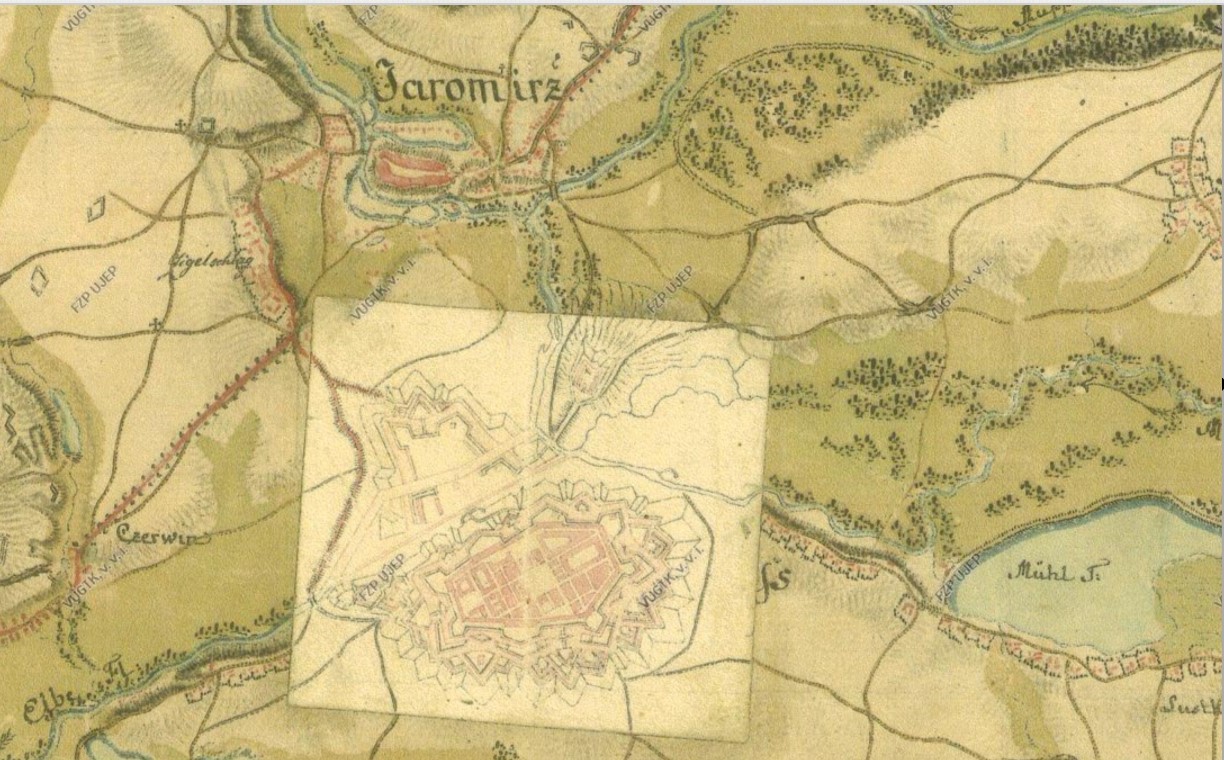 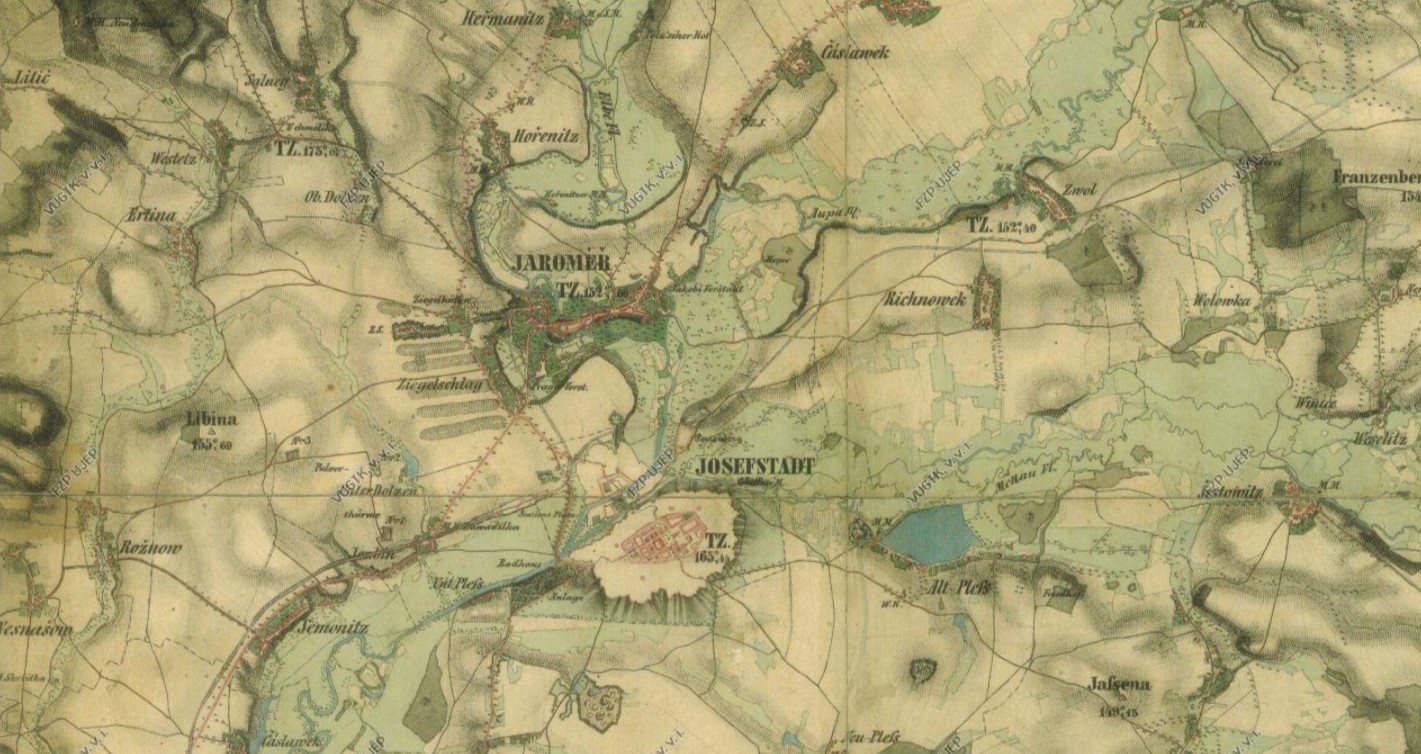 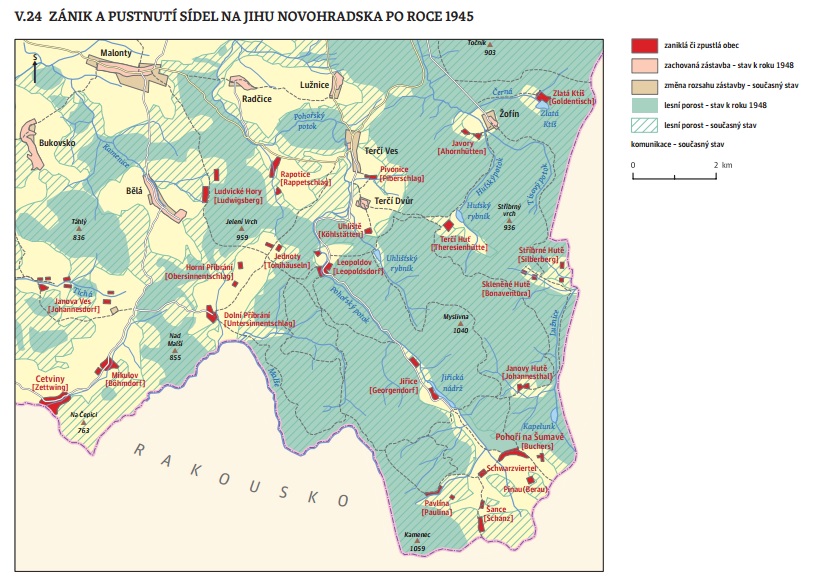 12. Pustnutí a zanikání sídel
Literatura:
www.zanikleobce.cz – aktuální literatura + regionální studie
HOSÁK, Ladislav, K problematice zaniklých sídlišť na Moravě, ČSPS 65, 1957
BOHÁČ, Zdeněk, K problematice a terminologii pustnutí a zanikání sídel v písemných pramenech vrcholného a pozdního středověku, HG 25, 1986, s. 269-283.
NEKUDA, Vladimír, Příčiny a důsledky zaniklých středověkých osad, Historická demografie 12, 1987, s. 107-120.
ROUBÍK, František, Soupis a mapa zaniklých osad v Čechách, Praha 1959.
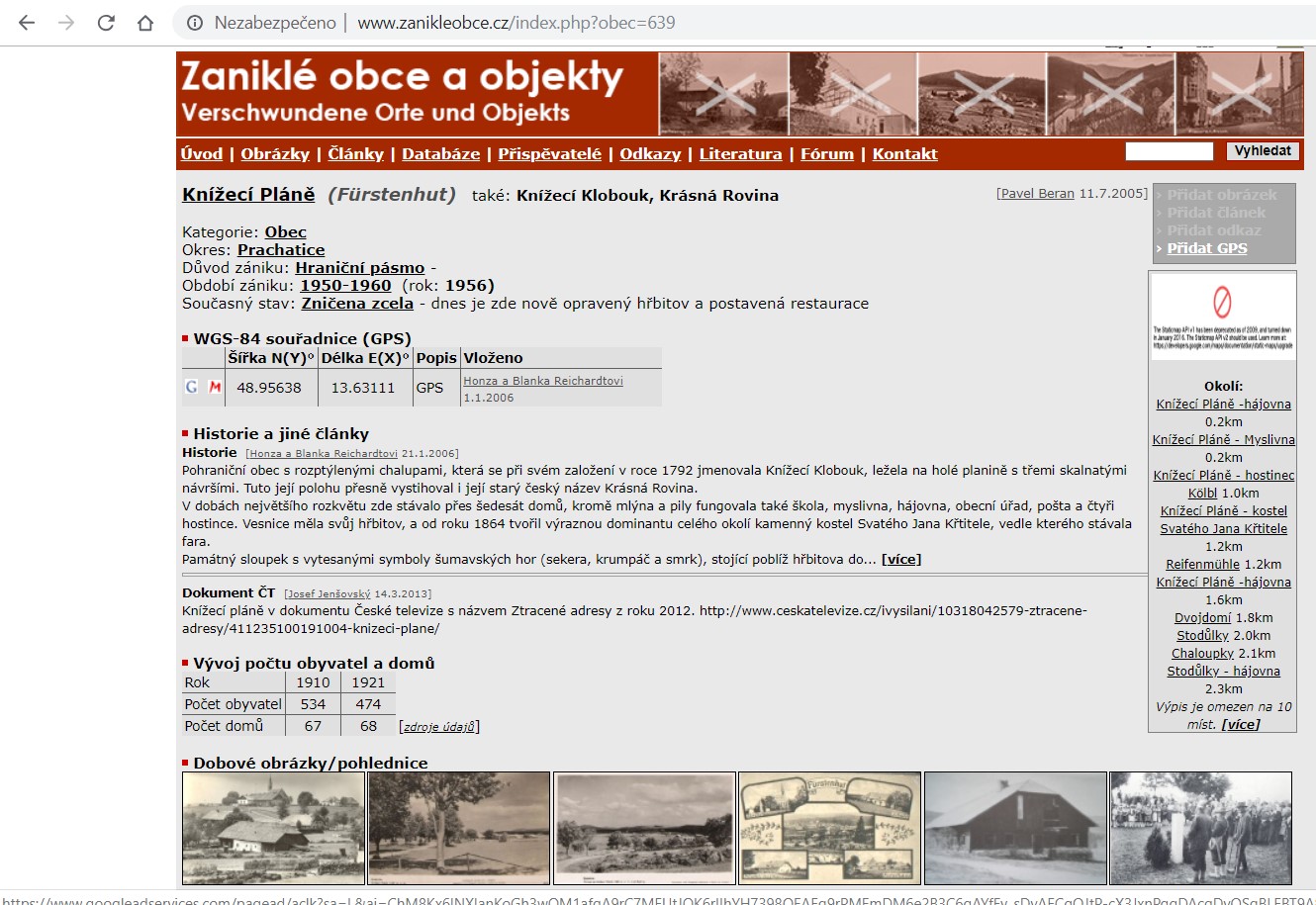